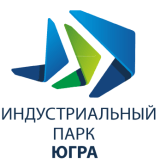 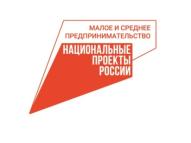 МАСШТАБНЫЙ ИНВЕСТИЦИОННЫЙ ПРОЕКТ
СОЗДАНИЕ И РАЗВИТИЕ ИНДУСТРИАЛЬНОГО ПАРКА «ЮГРА» В ГОРОДЕ СУРГУТЕ


ИНИЦИАТОР ПРОЕКТА: 

ООО «УПРАВЛЯЮЩАЯ КОМПАНИЯ
«ИНДУСТРИАЛЬНЫЙ ПАРК-ЮГРА»
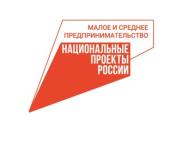 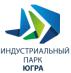 ПРОЕКТ РЕАЛИЗУЕТСЯ               ПРИ ПОДДЕРЖКЕ:
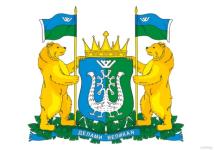 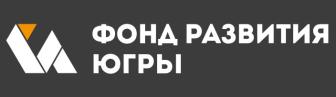 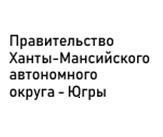 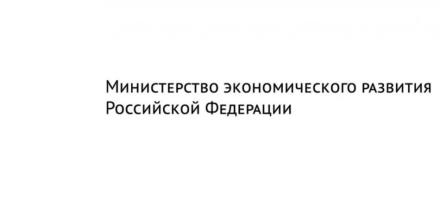 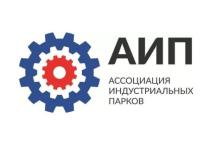 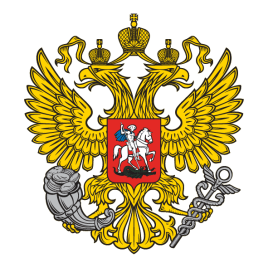 Краткая справка
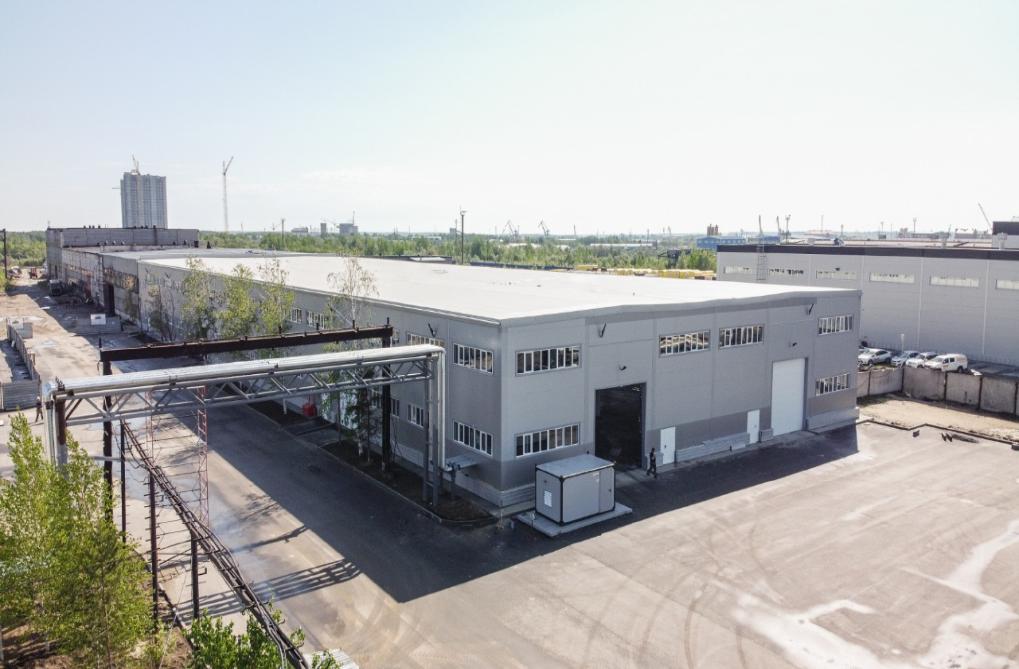 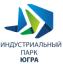 Индустриальный парк «Югра» располагается по улице Базовой, 34 в Восточном промышленном районе г.Сургута Ханты-Мансийского автономного округа  - Югры.
	Площадь земельного участка - 8,7 га. Имеется собственный железнодорожный тупик с козловым краном. Обеспеченность энергетическими ресурсами: электроснабжение – 2,6 МВт, газоснабжение - 500 куб.м/ч, водоснабжение - 50 куб.м/ч,  теплоснабжение - 1,72 Гкал/ч.
	Расстояние до: междугородной автомобильной дороги - 15 км; аэропорта - 15,2 км; речного порта - 1,5 км; железнодорожной станции Сургут-Порт - 0,5 км.
	Проект  по созданию парка реализуется по соглашению с Департаментом промышленности Ханты-Мансийского автономного округа - Югрыпри поддержке Правительства автономного округа, Фонда развития Югры, Министерства промышленности и торговли Российской Федерации, Министерства экономического развития Российской Федерации, в рамках федерального проекта «Акселерация субъектов малого и среднего предпринимательства» и государственной программы Ханты-Мансийского автономного округа - Югры «Развитие промышленности и туризма».
	Индустриальный парк «Югра» аккредитован в Министерстве промышленности и торговли Российской Федерации, является членом Ассоциации Индустриальных парков России, Ассоциации кластеров, технопарков и ОЭЗ России.
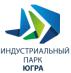 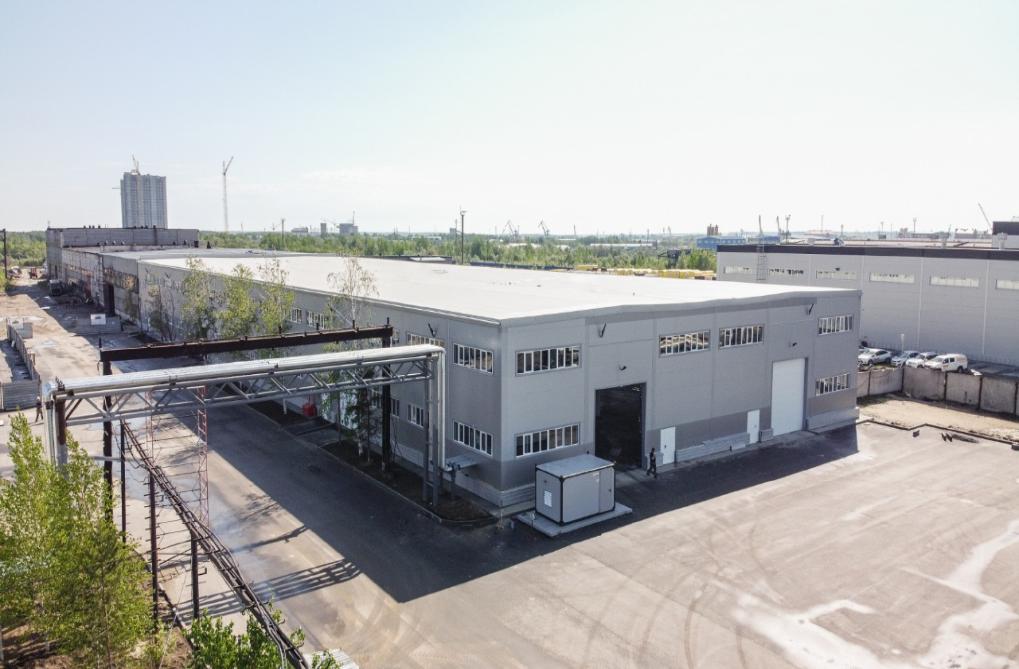 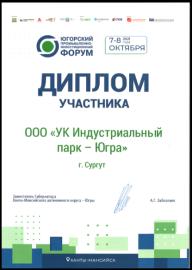 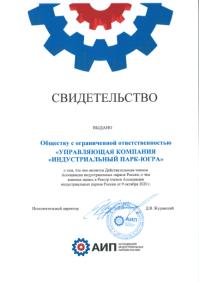 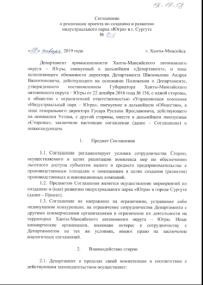 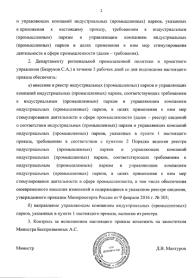 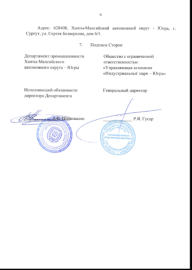 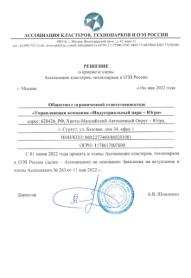 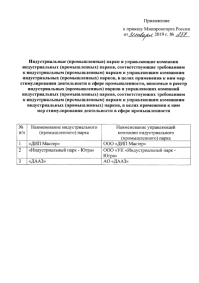 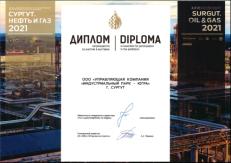 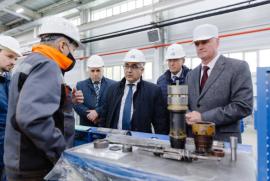 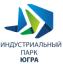 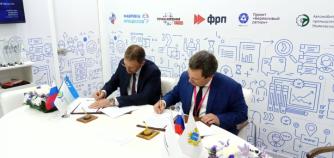 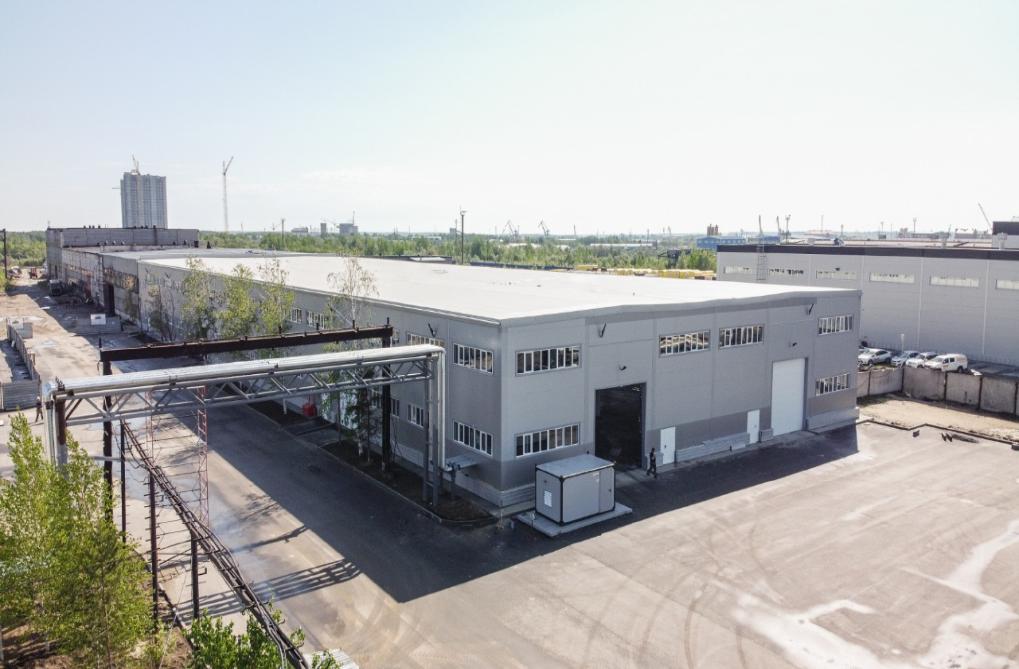 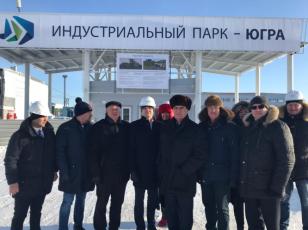 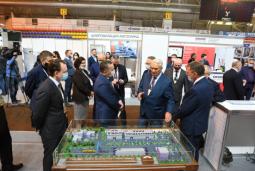 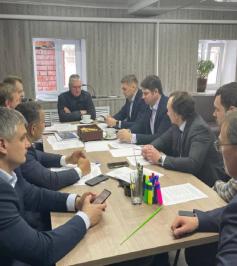 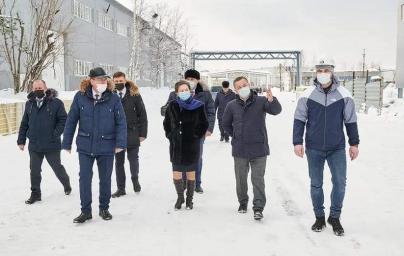 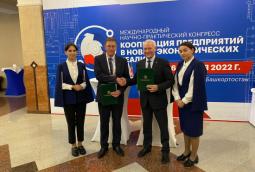 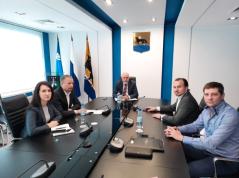 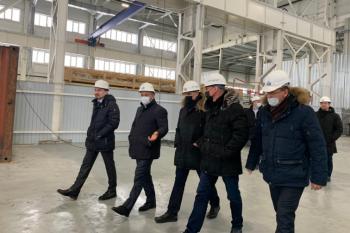 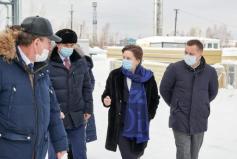 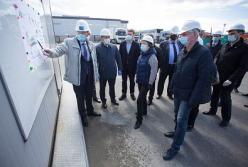 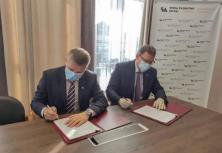 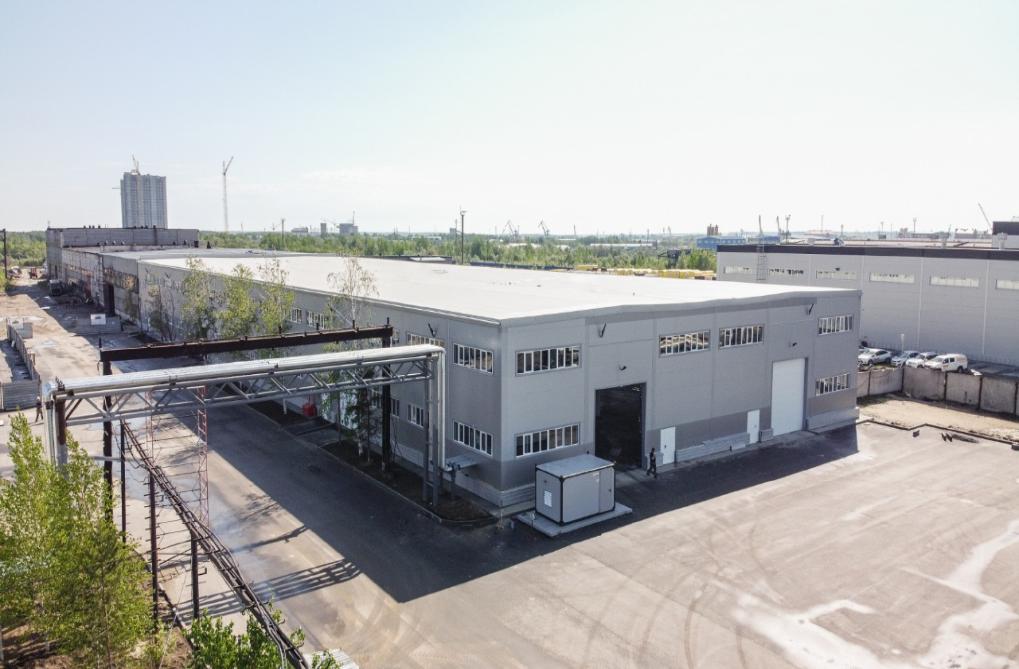 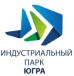 Центральный въезд
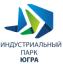 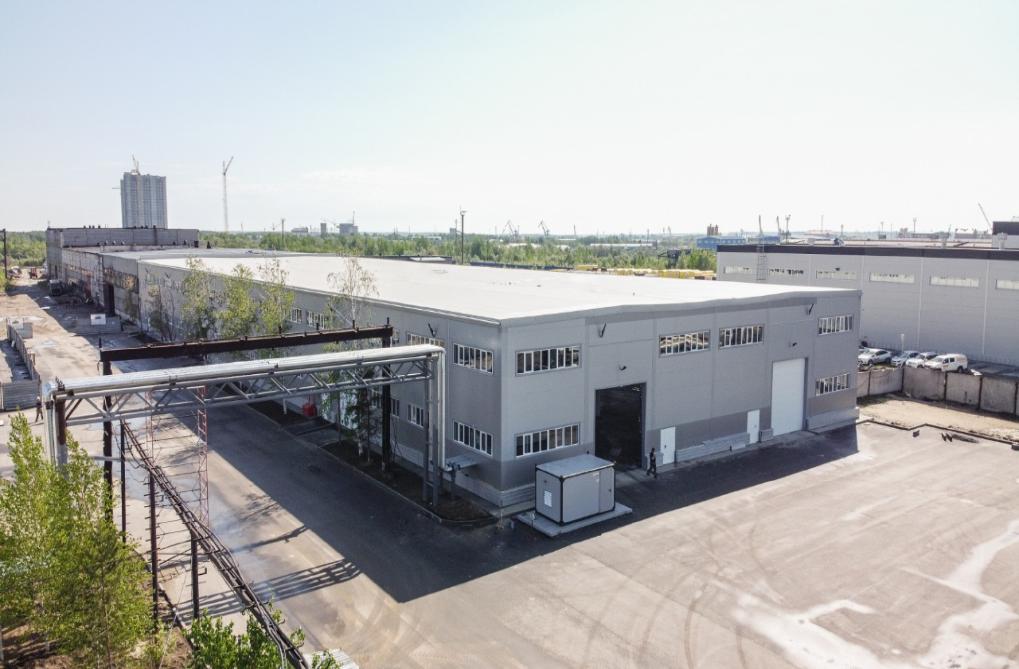 Общий вид парка
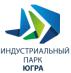 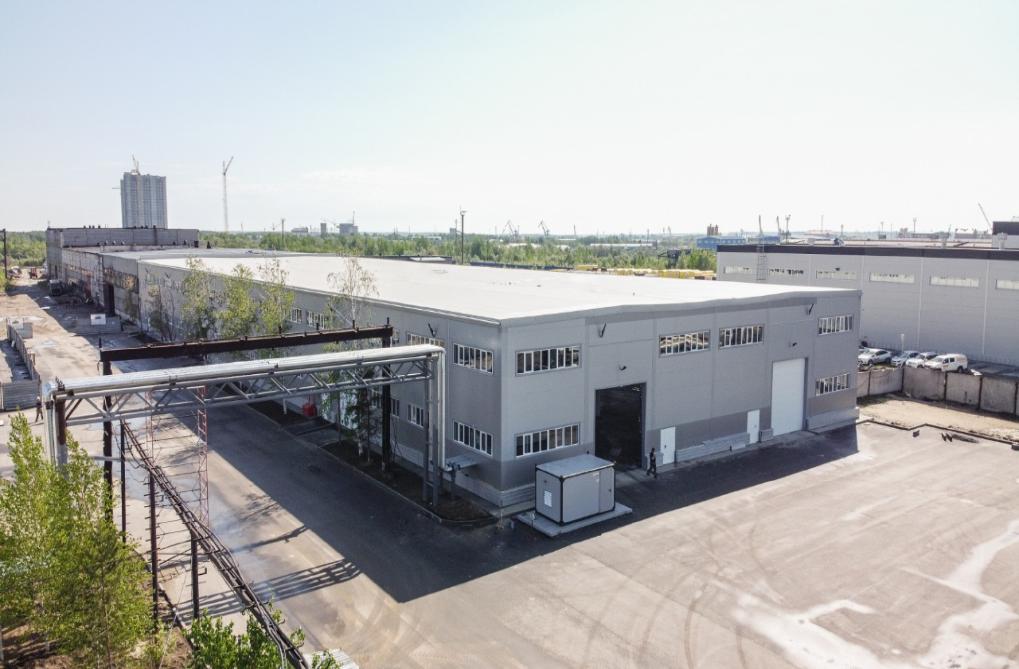 БЮДЖЕТ СТРОИТЕЛЬСТВА ОБЪЕКТОВ ИНДУСТРИАЛЬНОГО ПАРКА «ЮГРА»
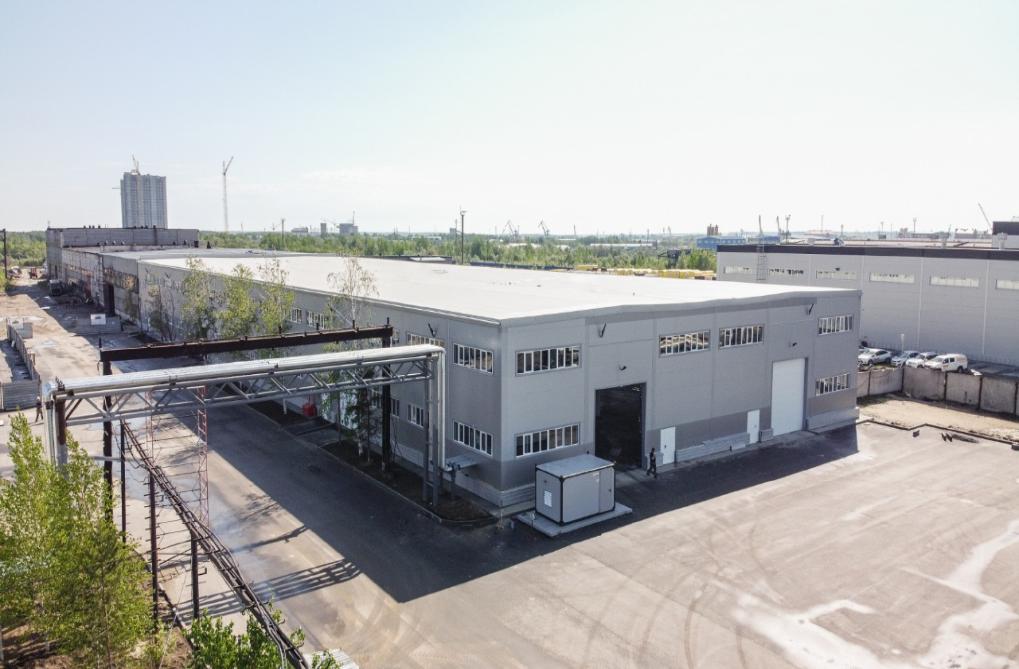 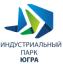 ПОКАЗАТЕЛИИНДУСТРИАЛЬНОГО ПАРКА «ЮГРА»
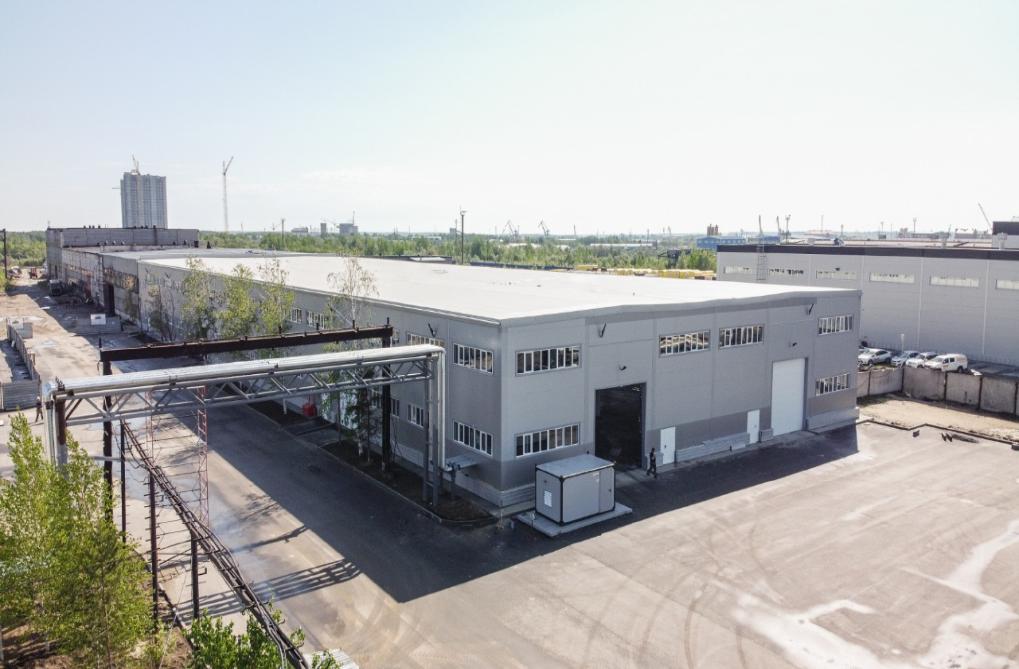 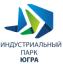 РЕЗИДЕНТЫИНДУСТРИАЛЬНОГО ПАРКА «ЮГРА»
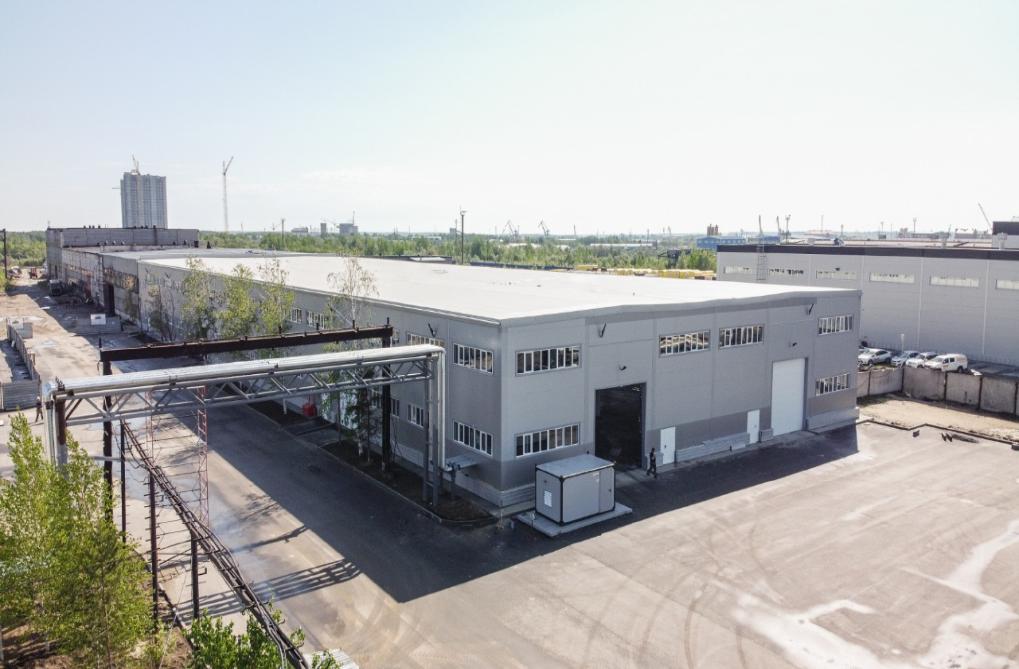 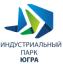 1. ООО «Вэлбор Интегрити Сервис»
2. ООО «ЛЕКС - Западная Сибирь»
3. ООО «Вейнстрим Сибирь»
4. ООО «Лидер-М»
5. АО «СЛСи-Рус»
6. ООО «СЭЗ Интек»
7. ООО «Велл Эксперт Сервис»
8. ООО «Промгражданнефтегазстрой»
9. ООО «Смарт Терминал»
Предыстория проекта
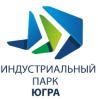 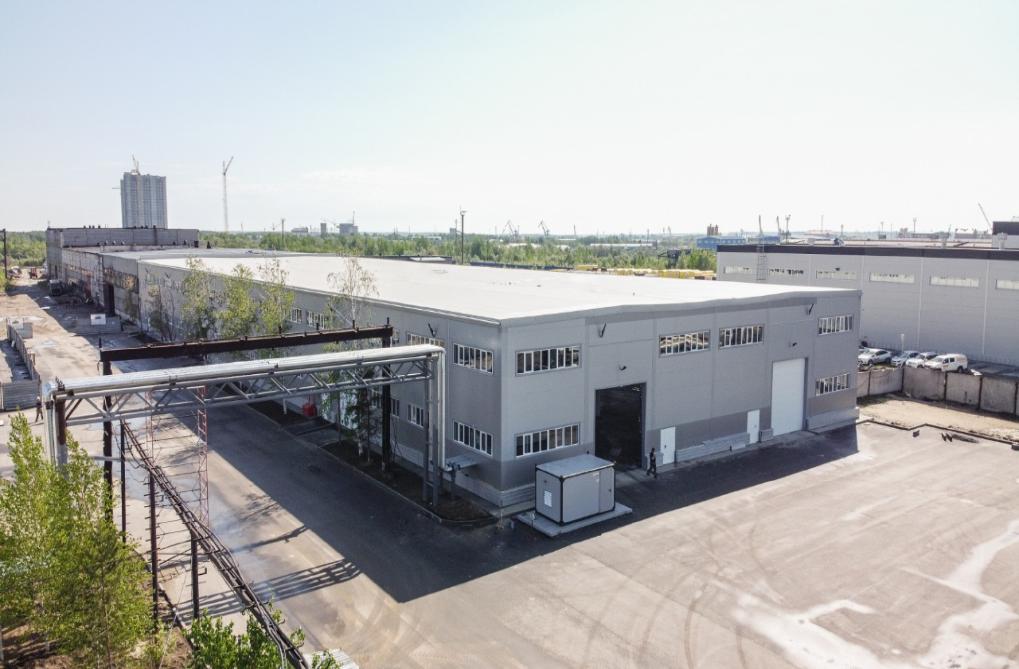 Реализация проекта началась в 2017г. В качестве производственной площадки для создания Индустриального парка инициаторами  была выбрана территория, которая с 1976 года использовалась в качестве Сургутской базы комплектации объединения «Сибкомплектмонтаж», входившего в трест «Тюменнефтегазкомплектмонтаж» Министерства строительства предприятий нефтяной и газовой промышленности СССР. 
	На старте проекта площадка находилась в непригодном к эксплуатации состоянии.
Первоначальное состояние
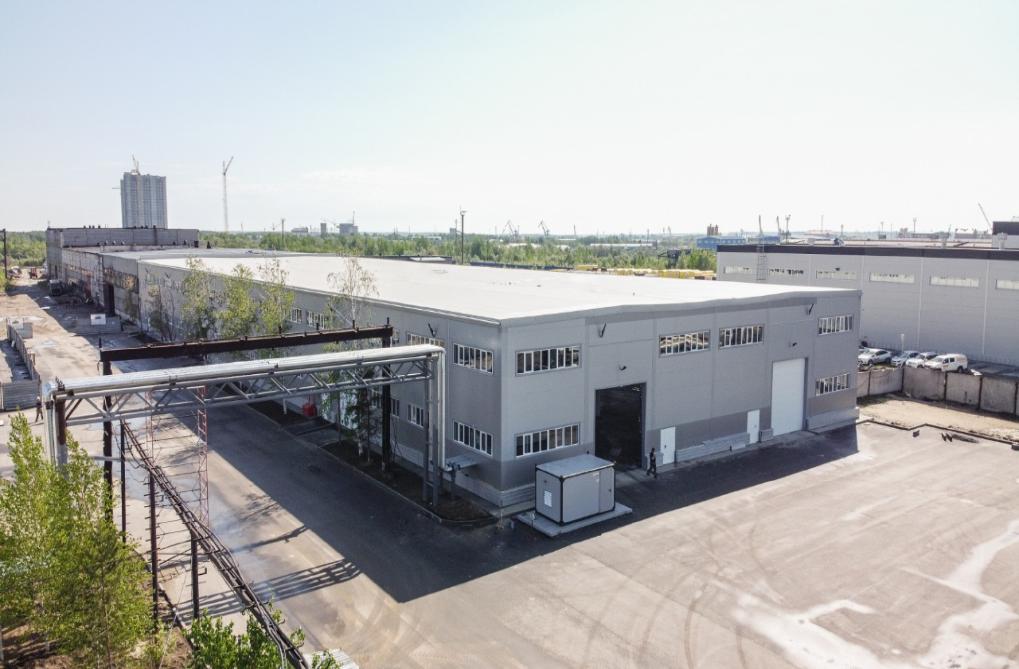 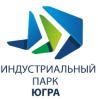 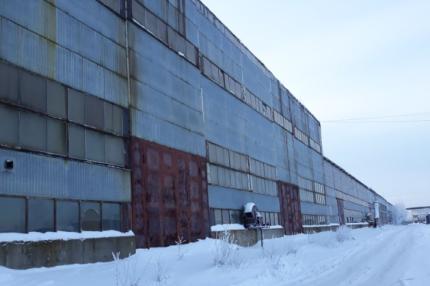 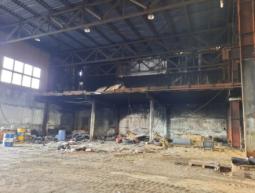 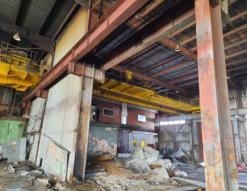 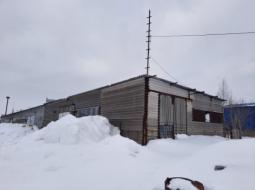 Очереди строительства Индустриального парка «Югра»
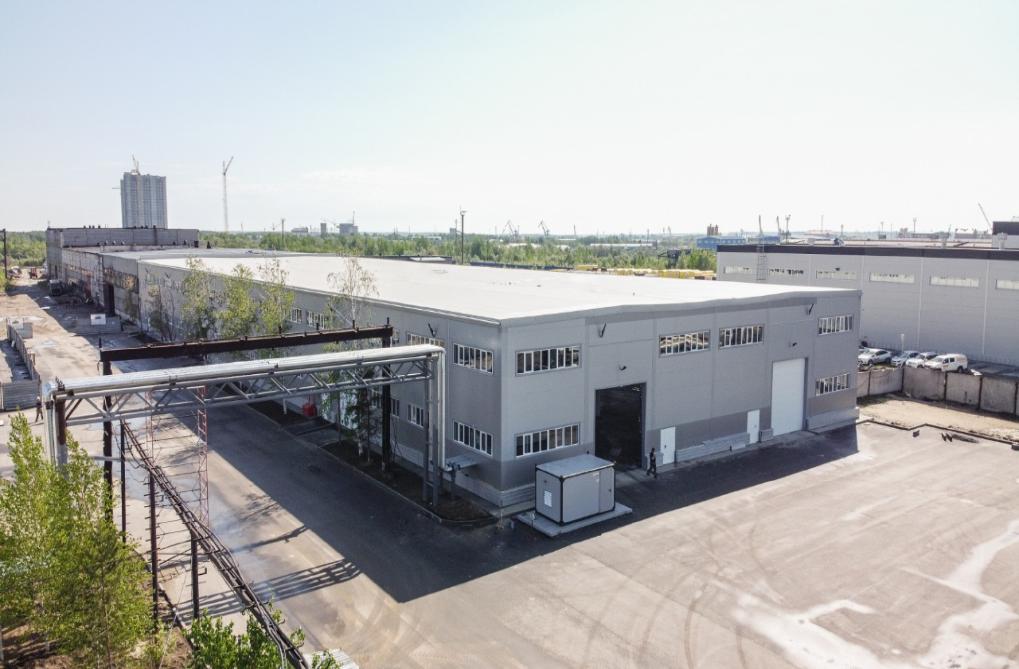 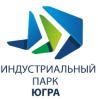 Реализация проекта. I очередь строительства.Производственный цех, котельная, КПП
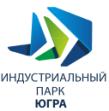 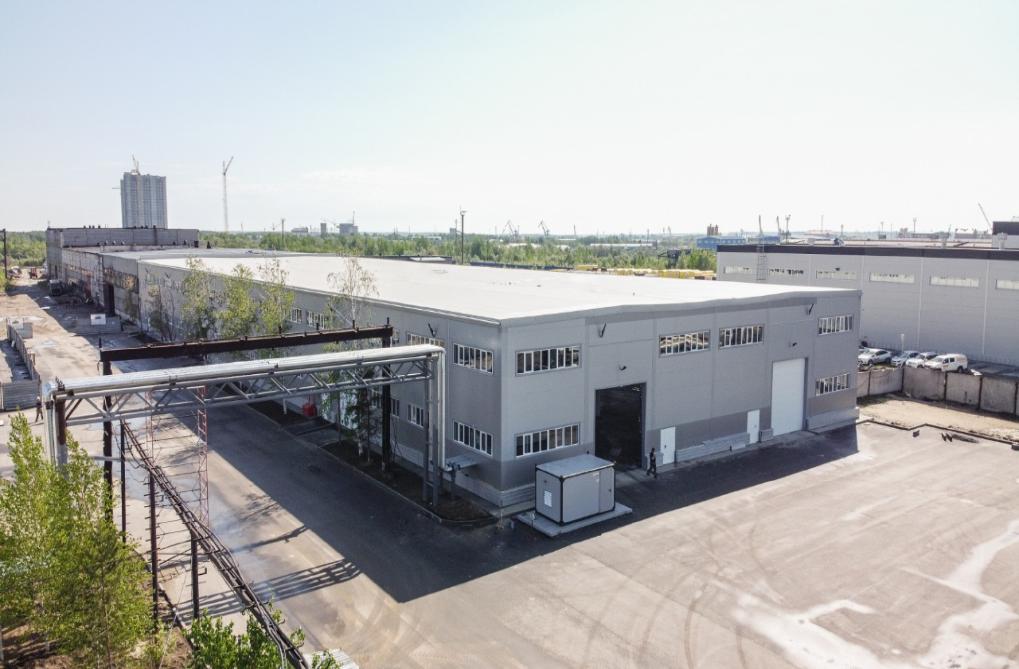 Первая очередь строительства в составе: реконструированного  производственного цеха площадью 3 900 кв.м, газовой котельной, наружных инженерных сетей и контрольно-пропускного пункта была введена в эксплуатацию в июне 2020 года.
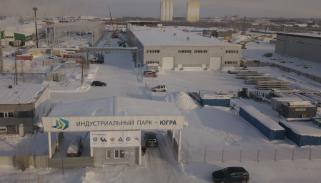 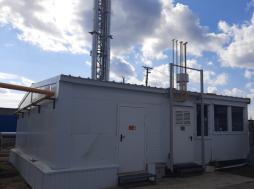 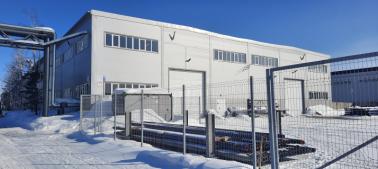 I очередь строительства            Производственный цех
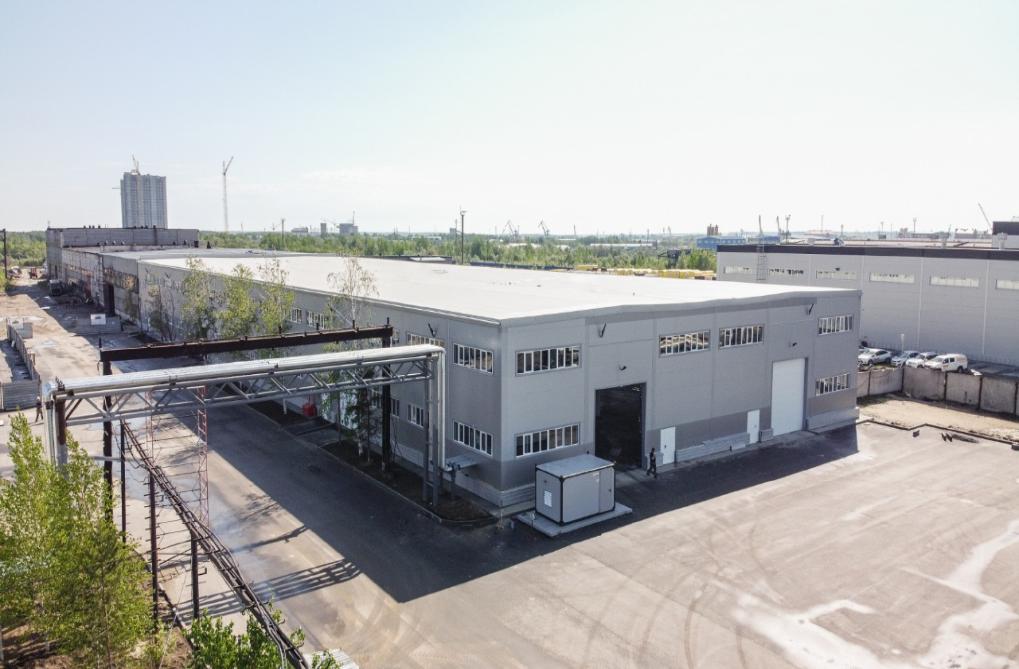 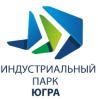 I очередь строительства Производственный цех
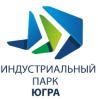 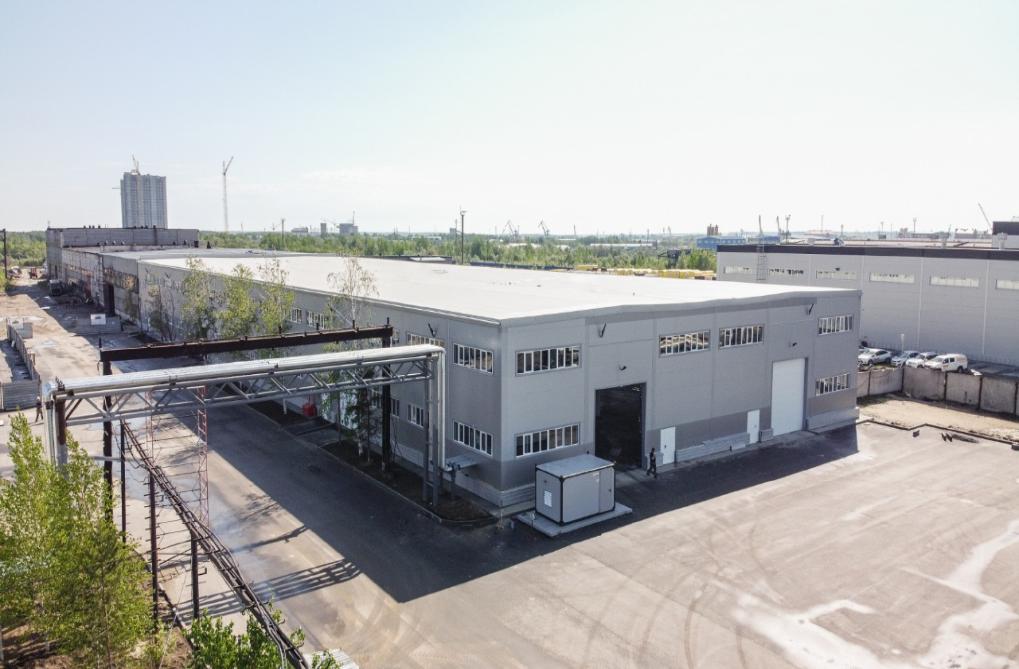 I очередь строительства     Газовая котельная 2,08 МВт
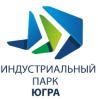 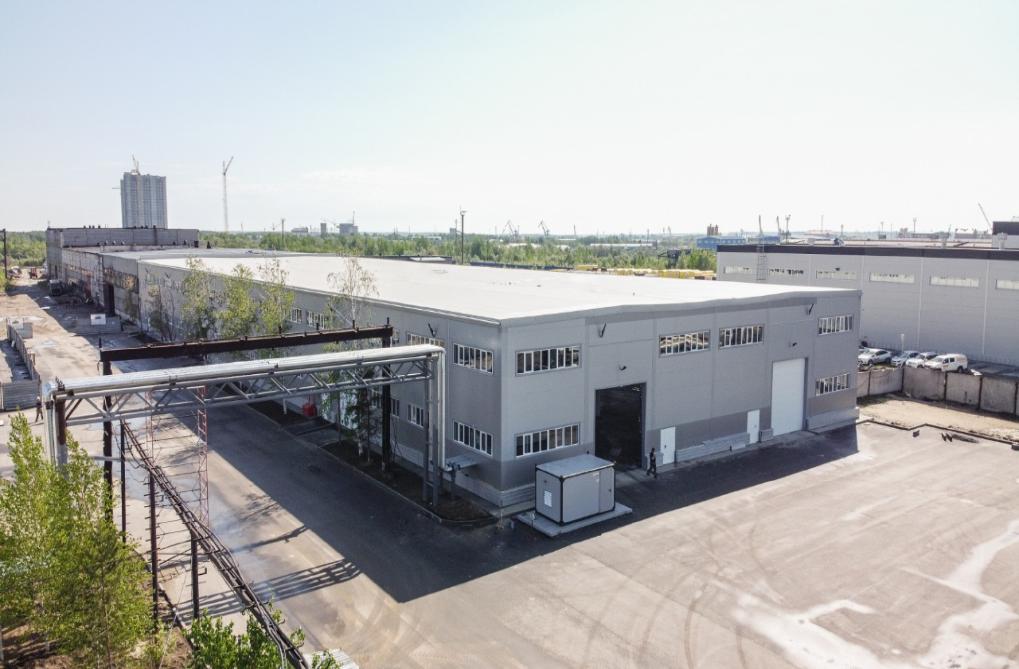 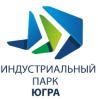 I очередь строительства          Контрольно-пропускной пункт
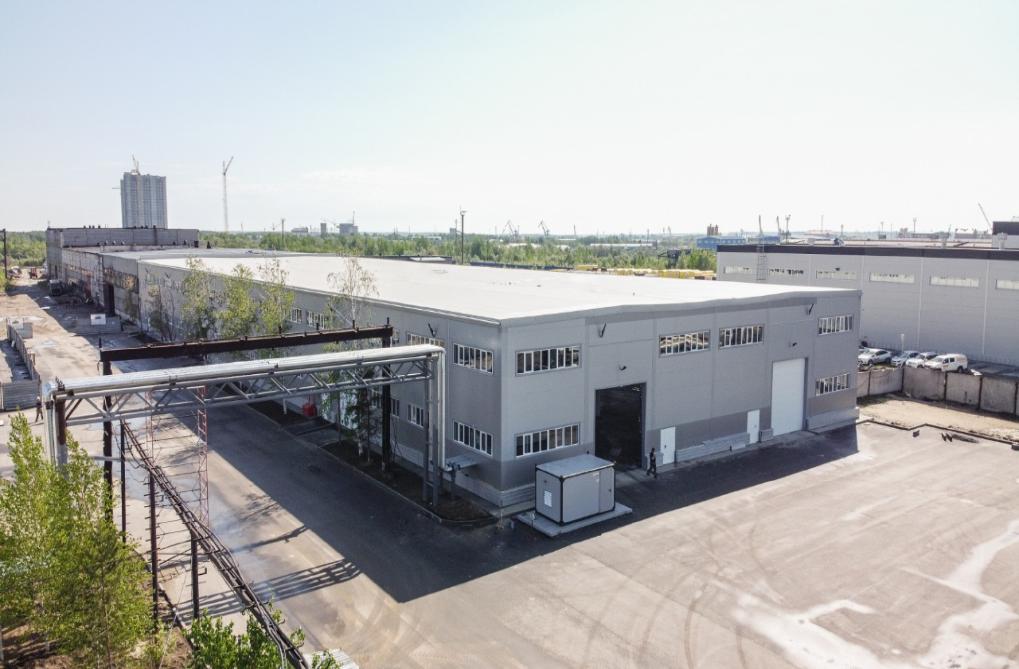 Основные резиденты на объектах I очереди
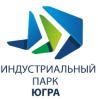 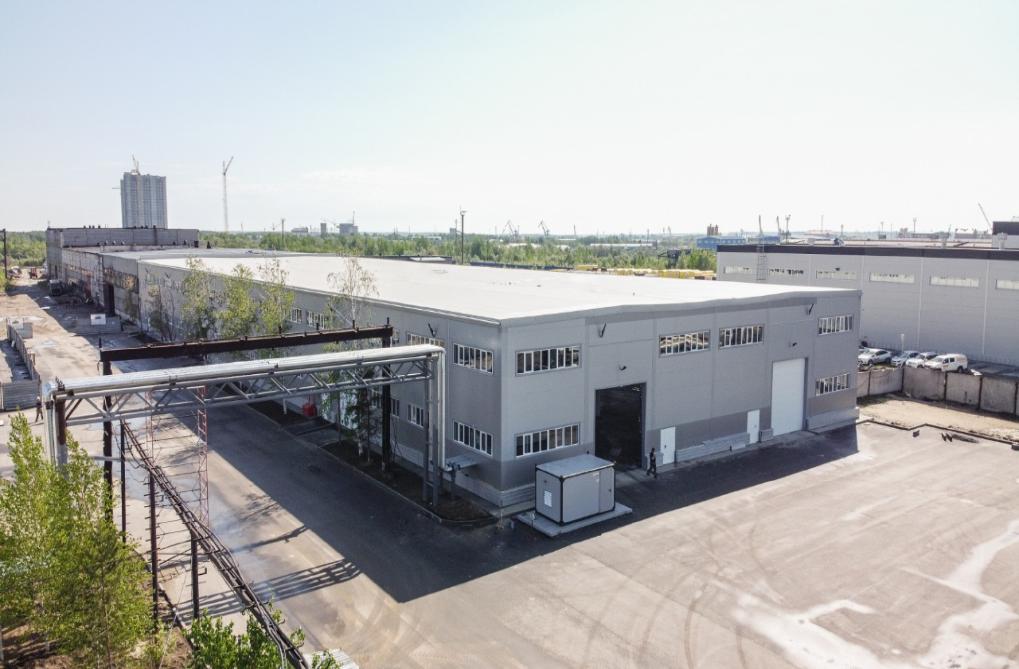 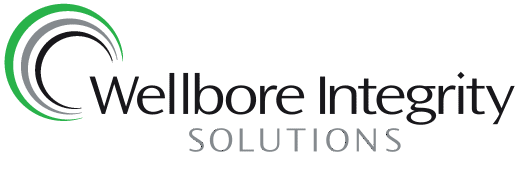 1.                         ООО «Вэлбор Интегрити Сервис»

Инспекция и обслуживание немагнитных погружных труб, ловильный сервис

Резидент                                              -     с 2020 года
Производство                                    -     с 2020 года
Инвестиции в проект                     -    44,3 млн.руб.  
 Количество рабочих мест            -    53 чел.
Налоговые отчисления                 -    27,9 млн.руб.
Основные резиденты на объектах I очереди
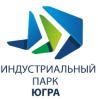 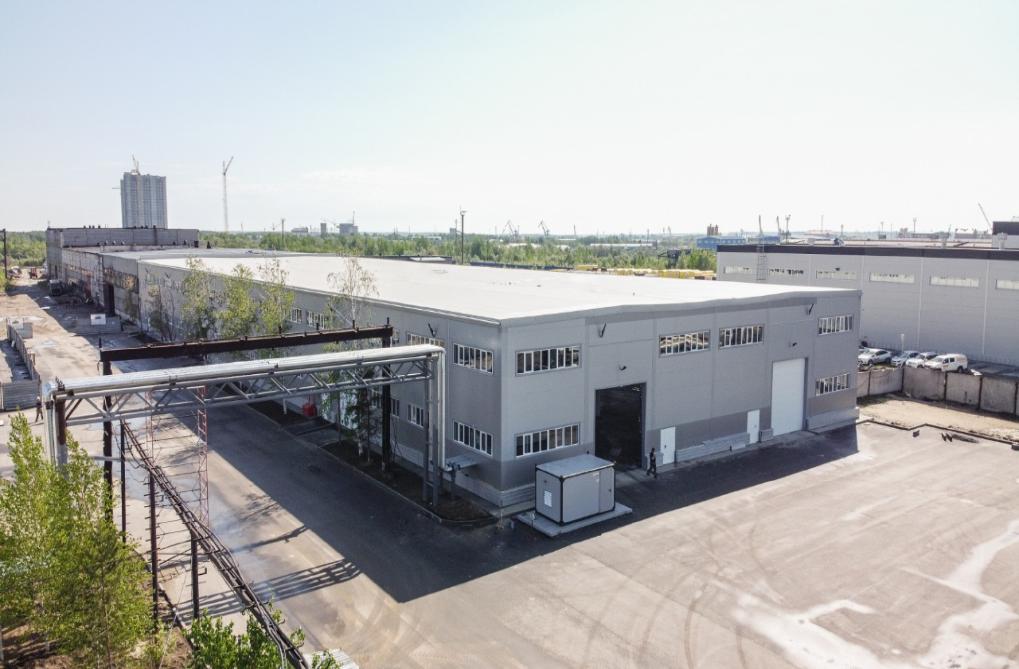 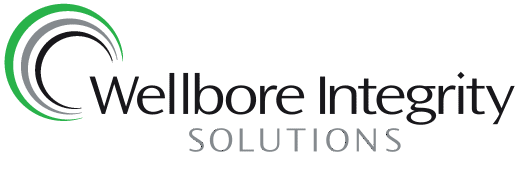 ООО «Вэлбор Интегрити Сервис»
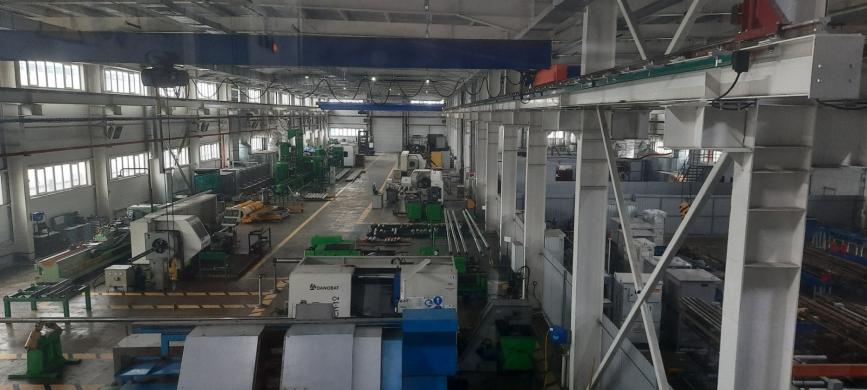 Основные резиденты на объектах I очереди
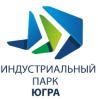 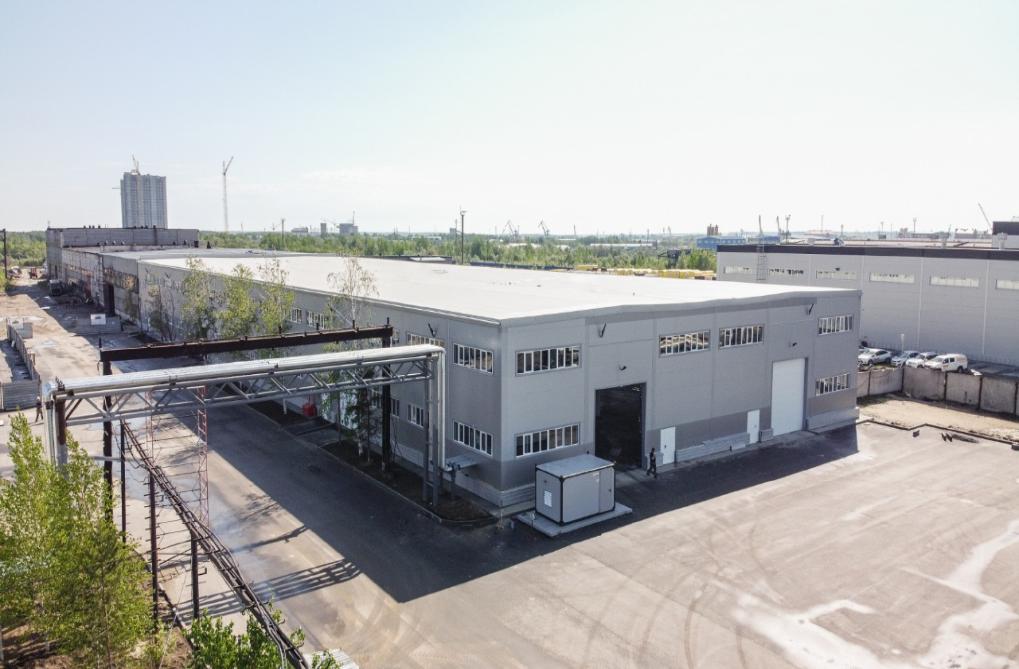 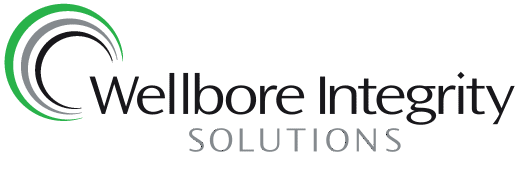 ООО «Вэлбор Интегрити Сервис»
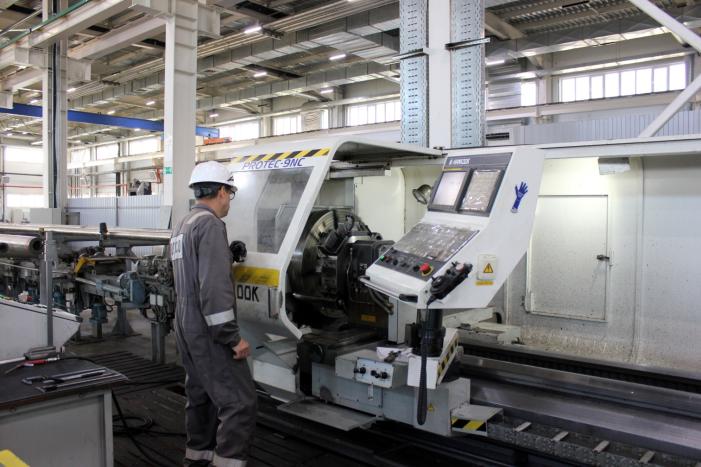 Основные резиденты на объектах I очереди
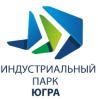 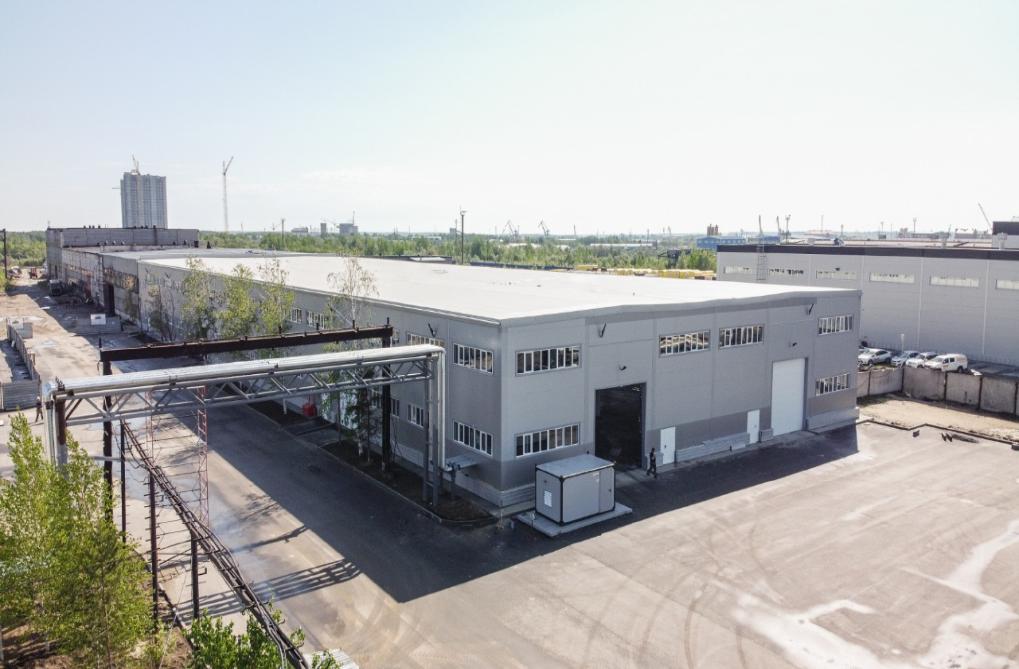 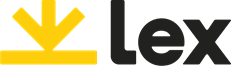 2.                            ООО «Лекс Западная Сибирь»

Изготовление запасных  частей и ремонт элементов погружных электроцентробежных насосов

Резидент                                              -     с 2020 года 
Производство                                    -     с 2021 года
Инвестиции в проект                     -    53 млн.руб.  
 Количество рабочих мест            -    5 чел.
Налоговые отчисления                 -    0,5 млн.руб.
Основные резиденты на объектах I очереди
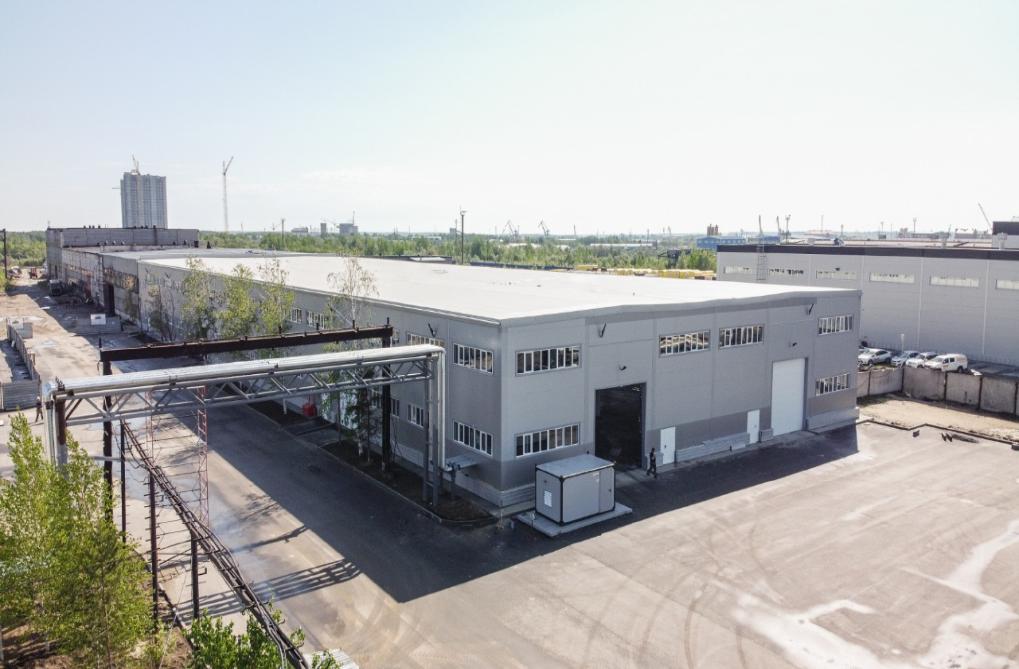 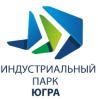 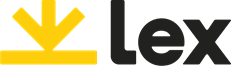 ООО «Лекс Западная Сибирь»
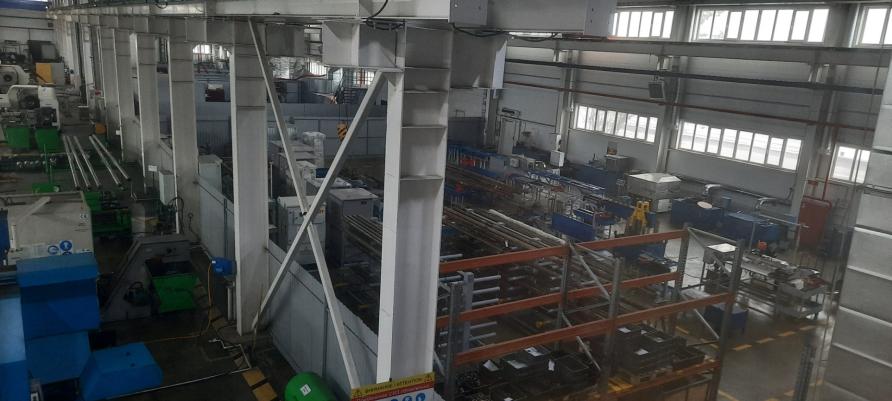 Основные резиденты на объектах I очереди
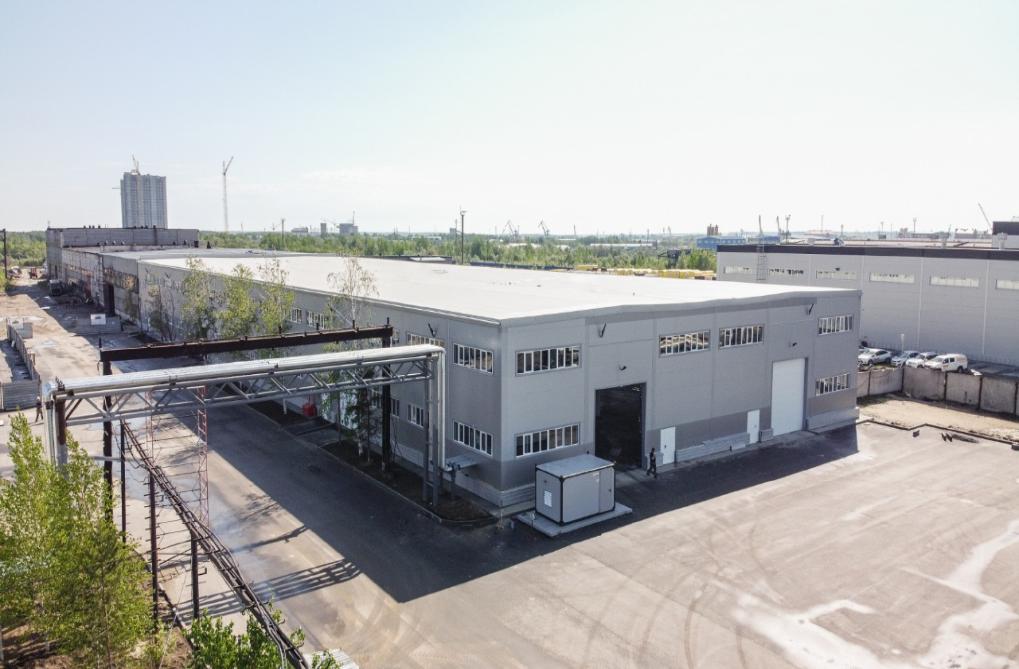 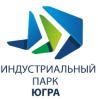 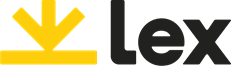 ООО «Лекс Западная Сибирь»
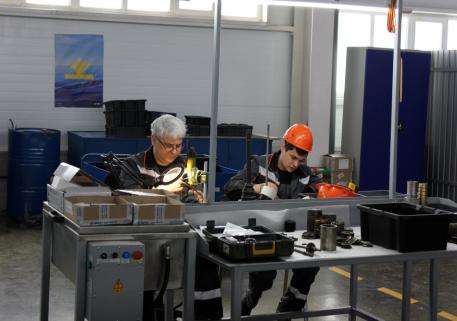 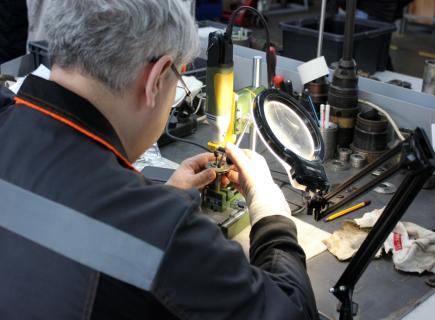 Основные резиденты на объектах I очереди
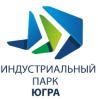 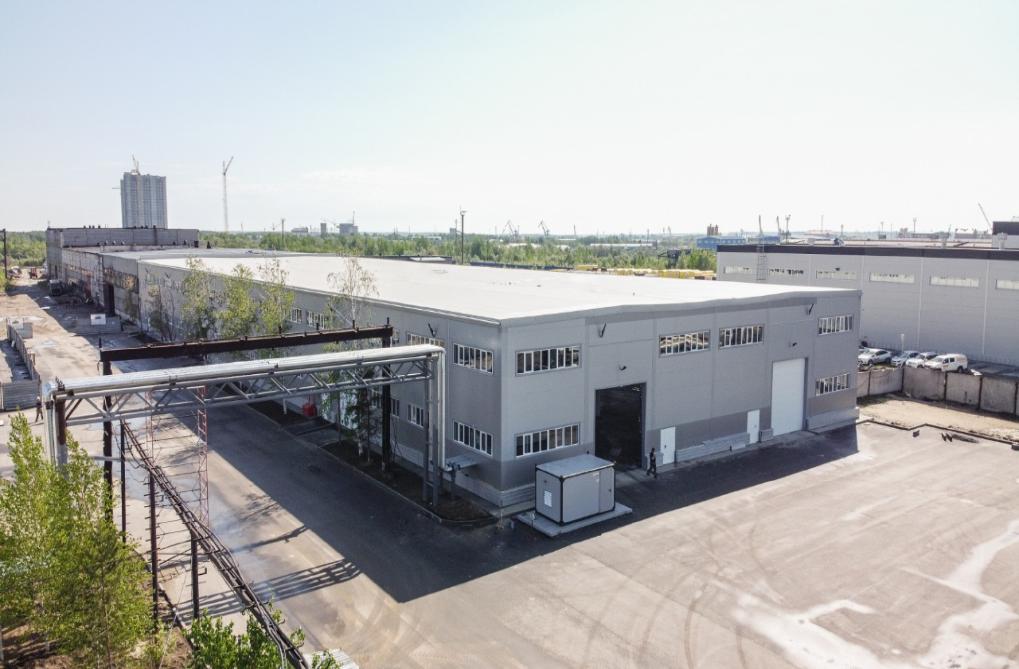 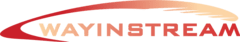 3.                                               ООО «Вейнстрим Сибирь»

Восстановление элементов нефтепромыслового оборудования методом лазерной наплавки

Резидент                                              -     с 2021 года 
Производство                                    -     с 2021 года
Инвестиции в проект                     -    22 млн.руб.  
 Количество рабочих мест            -    4 чел.
Основные резиденты на объектах I очереди
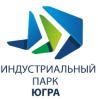 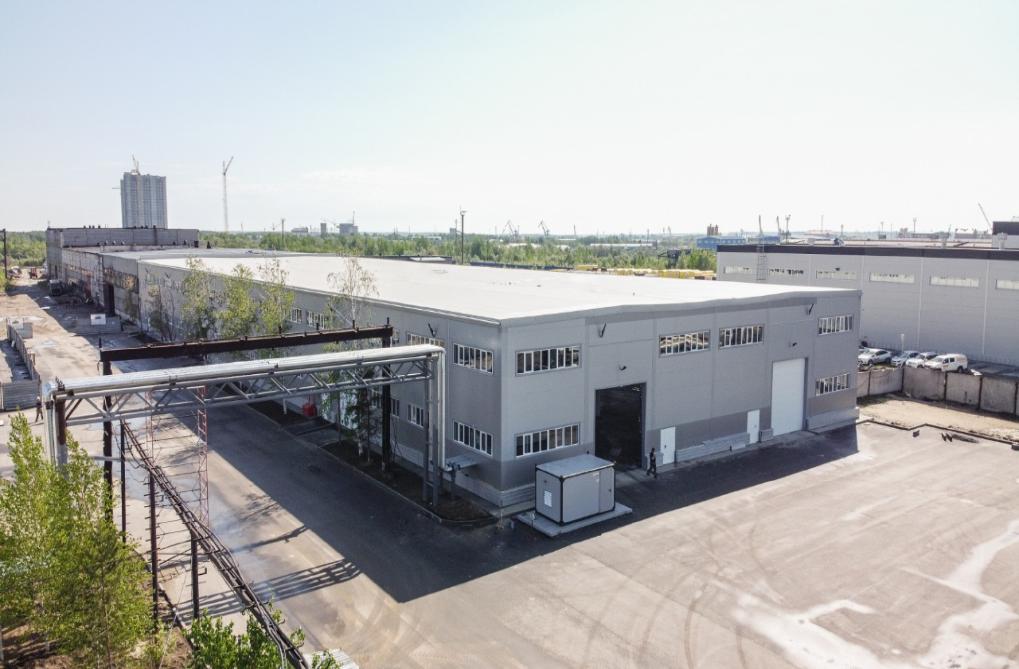 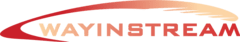 ООО «Вейнстрим Сибирь»
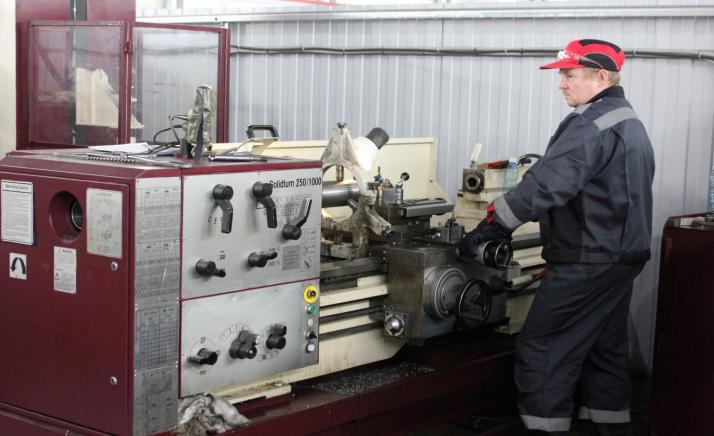 Реализация проекта. II очередь строительства.Производственный цех, склад 5000 кв.м
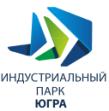 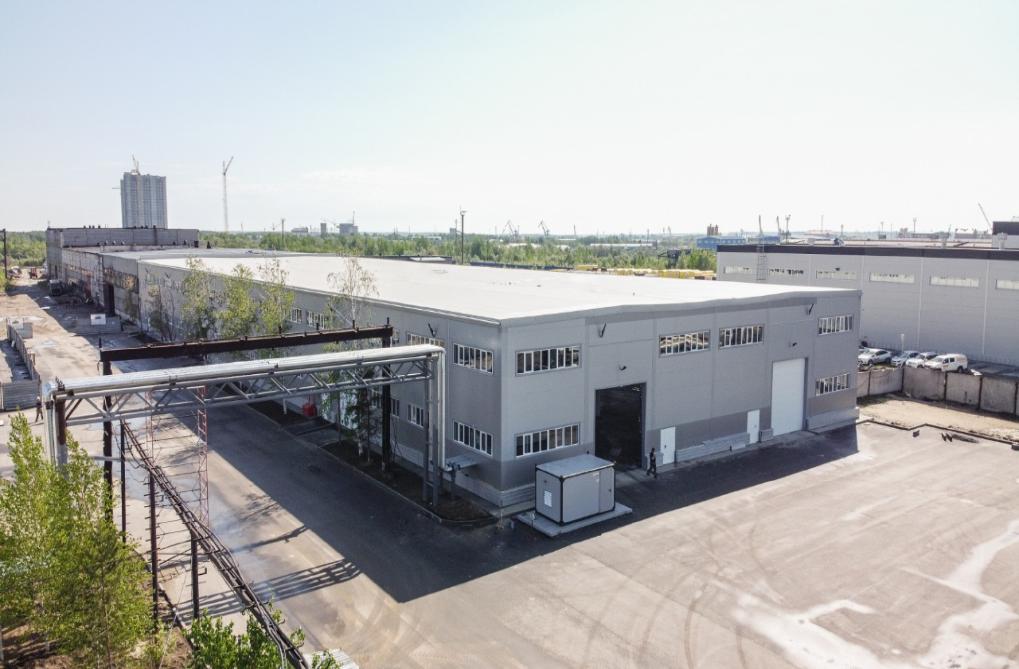 Вторая очередь строительства в составе: реконструированного  производственного цеха площадью 6 000 кв.м, склада закрытого хранения 5000 кв.м была введена в эксплуатацию в декабре 2021 года.
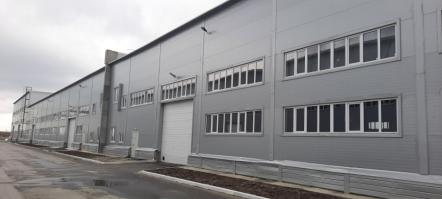 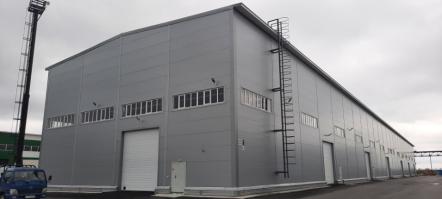 II очередь строительства            Производственный цех
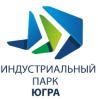 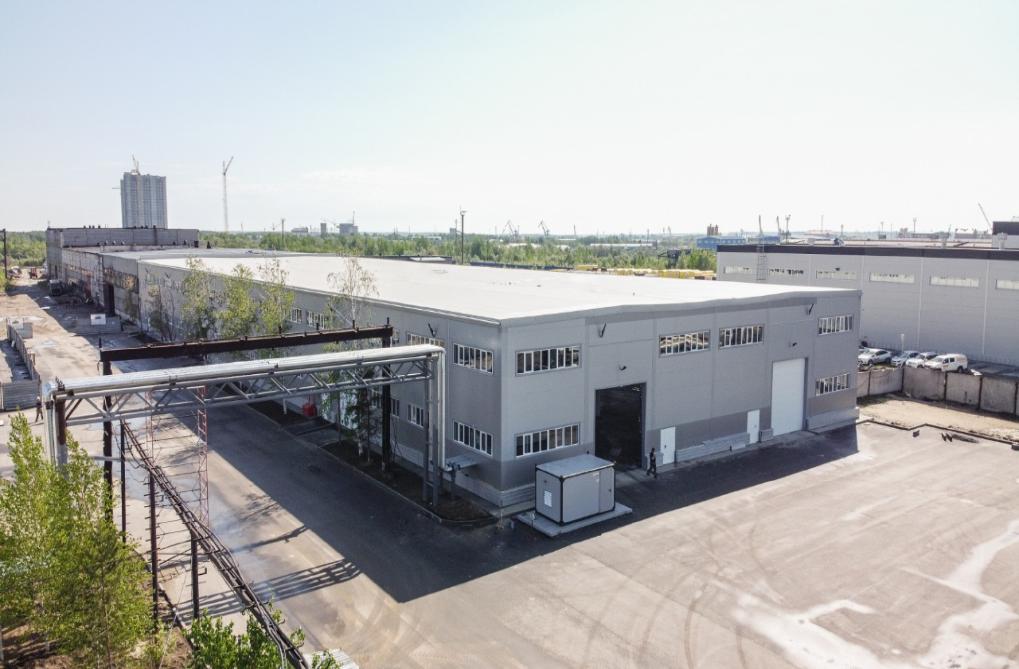 II очередь строительства             Производственный цех
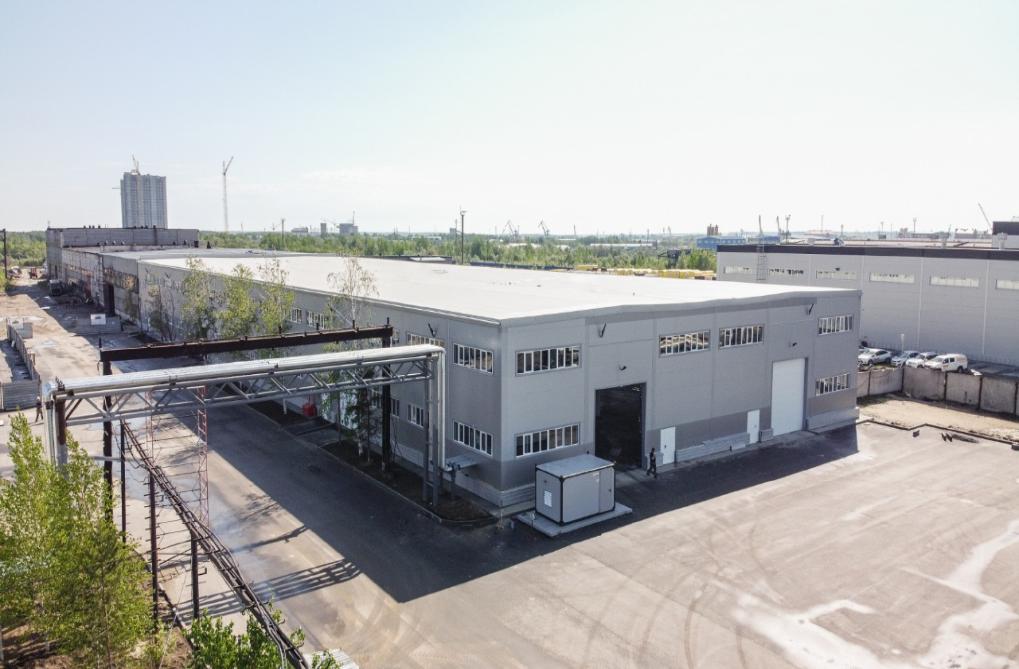 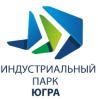 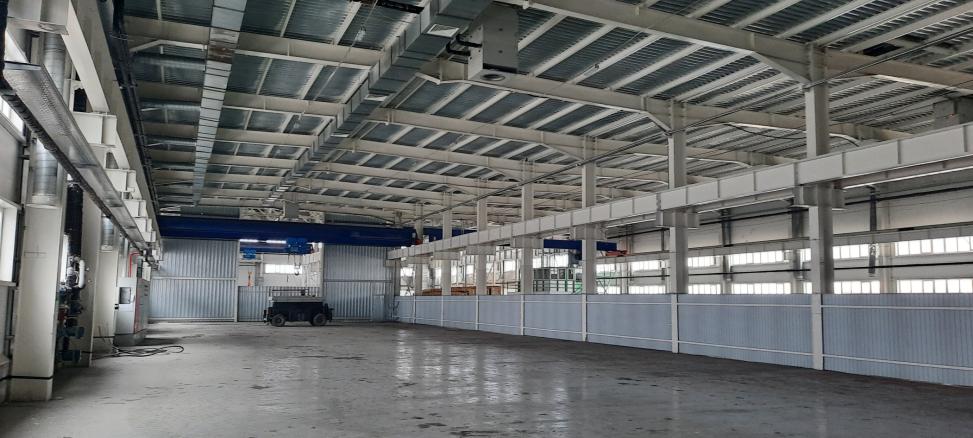 II очередь строительства               Склад закрытого хранения                               5000 кв.м
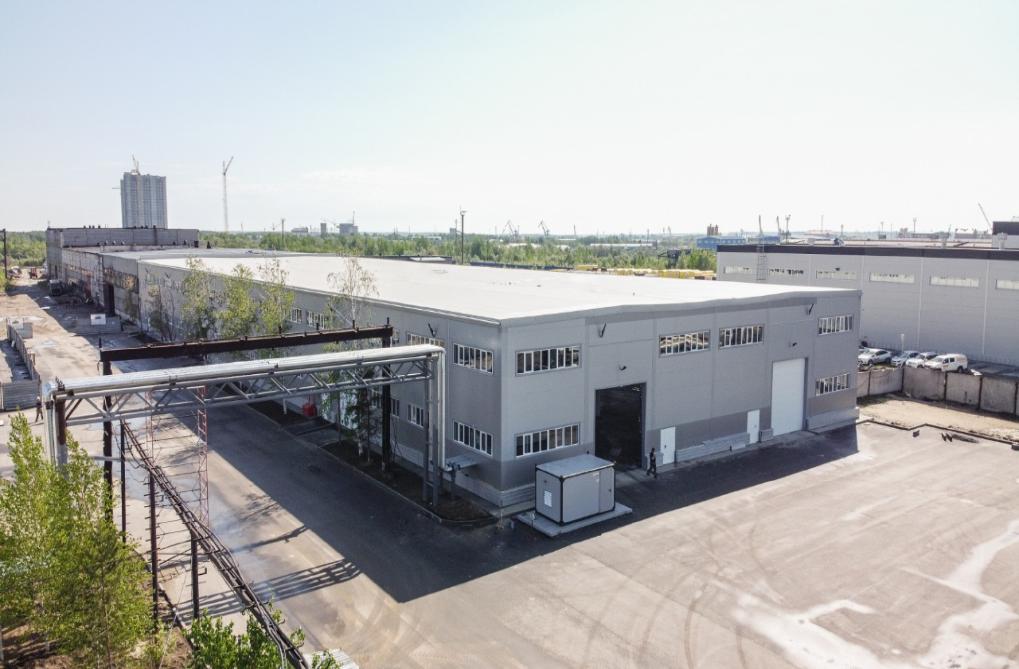 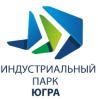 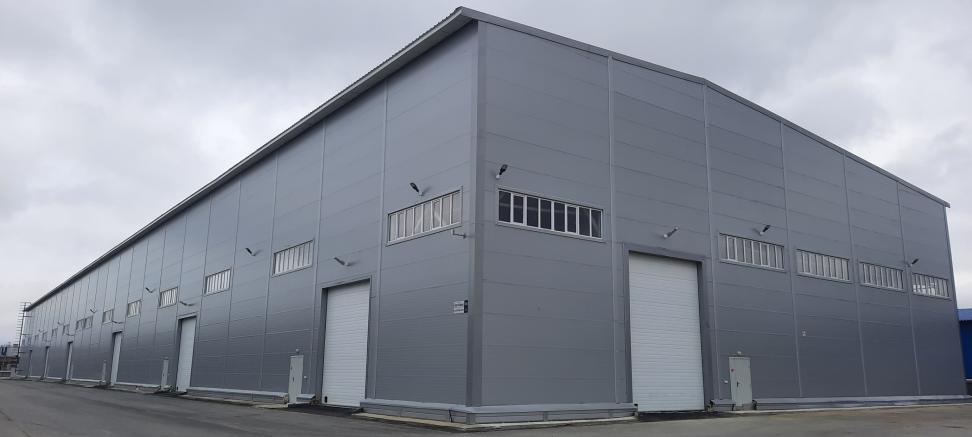 II очередь строительства               Склад закрытого хранения                               5000 кв.м
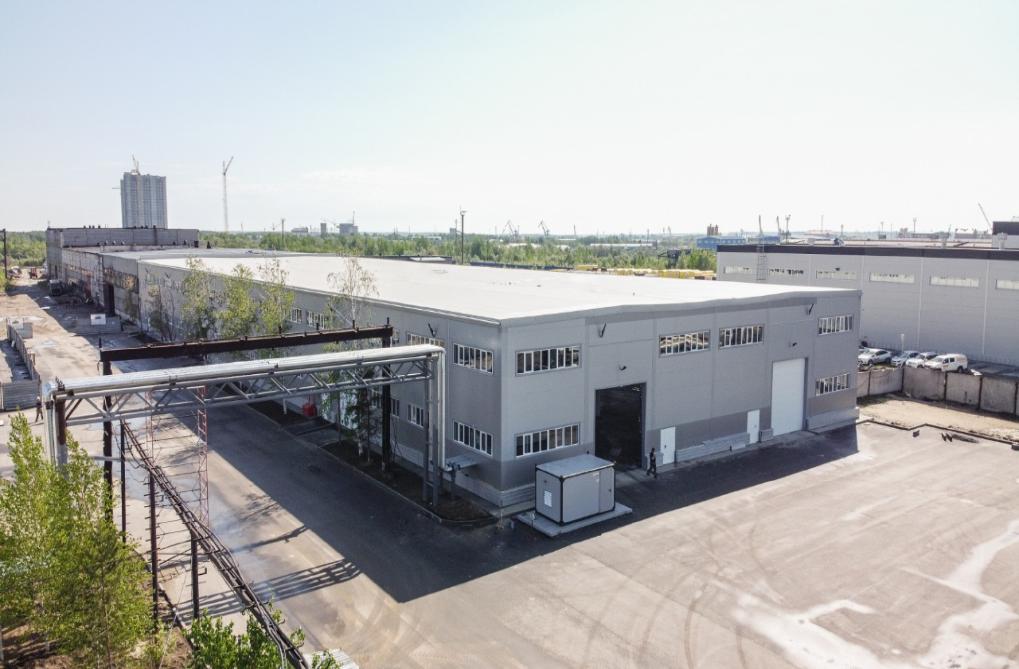 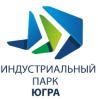 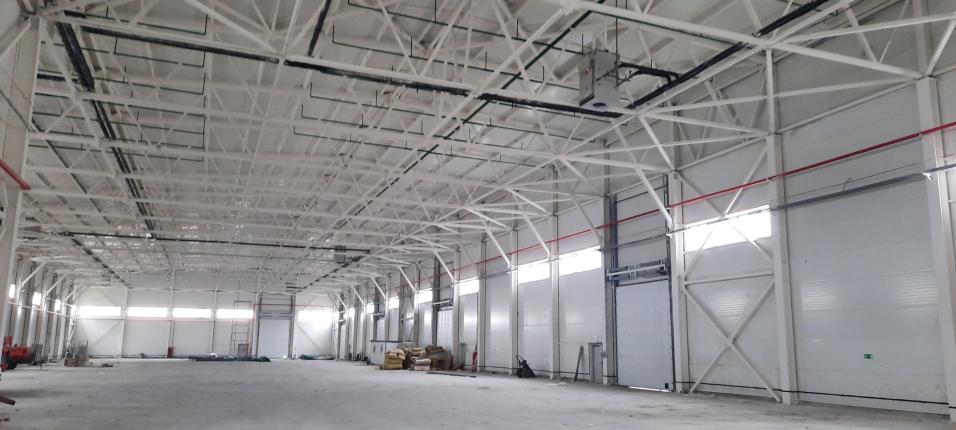 Основные резиденты на объектах II очереди
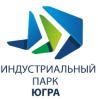 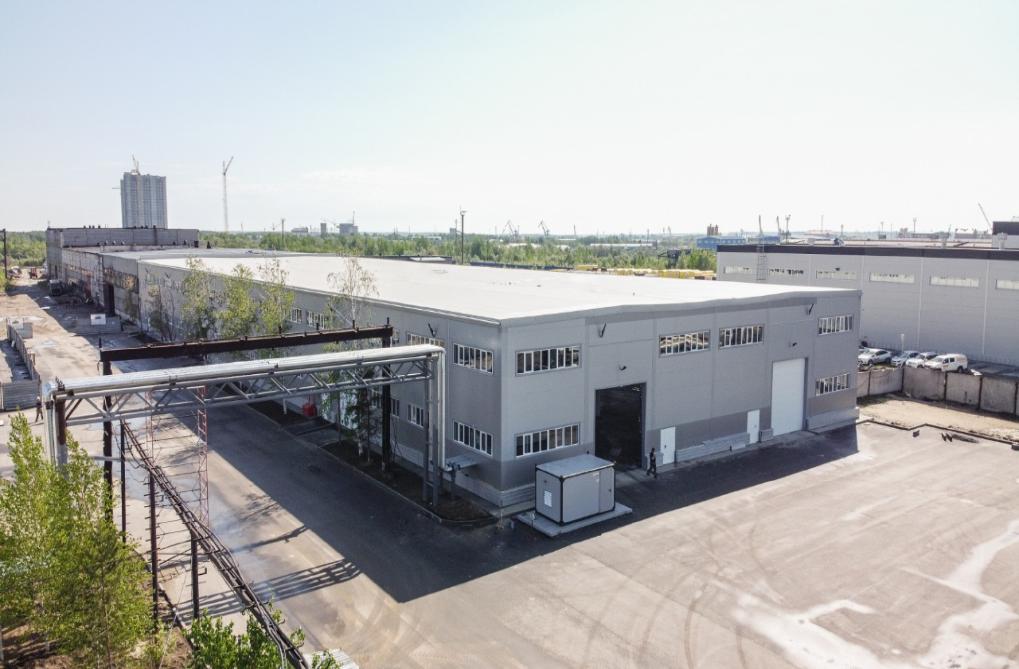 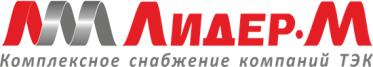 1.                                                         ООО «Лидер-М»

Изготовление и установка в насосно-компрессорные и линейные трубы тонкостенной вставки – лейнера.

Резидент                                              -     с 2021 года
Производство                                    -     с 2022 года
Инвестиции в проект                     -    40 млн.руб.  
 Количество рабочих мест            -    9 чел.
Налоговые отчисления                 -    4,5 млн.руб.
Основные резиденты на объектах II очереди
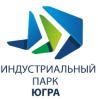 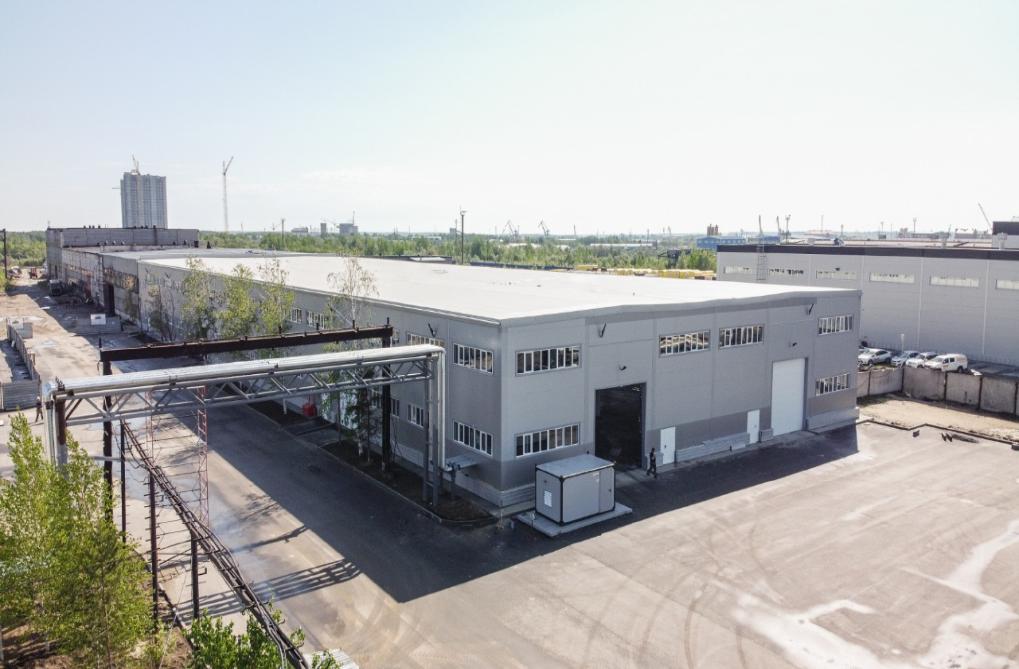 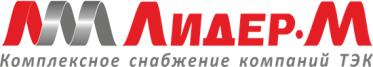 1.                                                    ООО «Лидер-М»
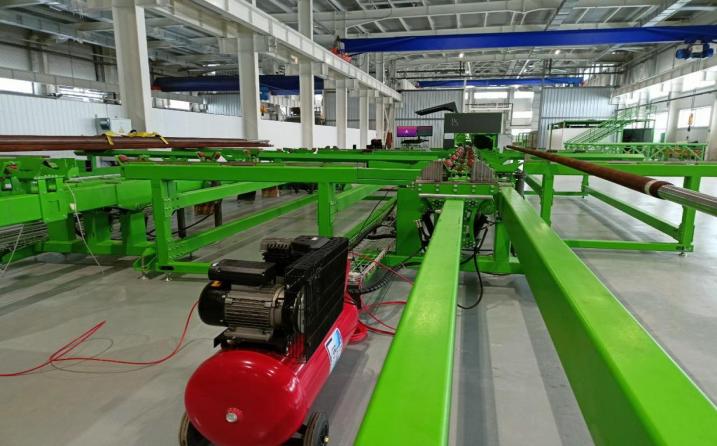 Основные резиденты на объектах II очереди
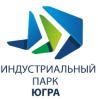 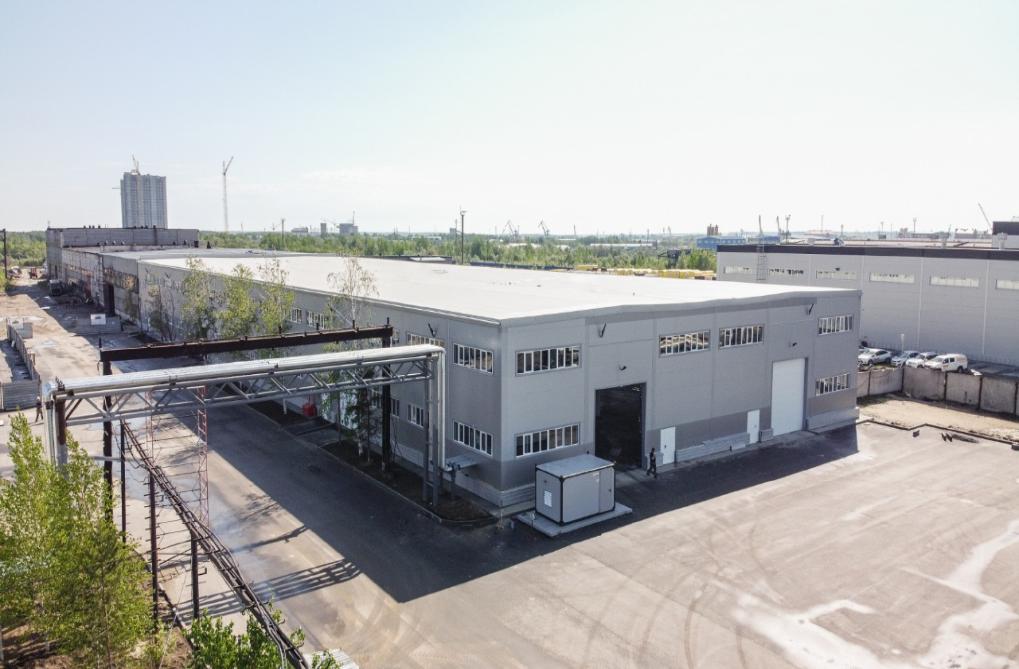 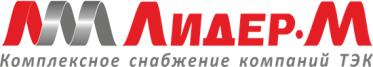 ООО «Лидер-М»
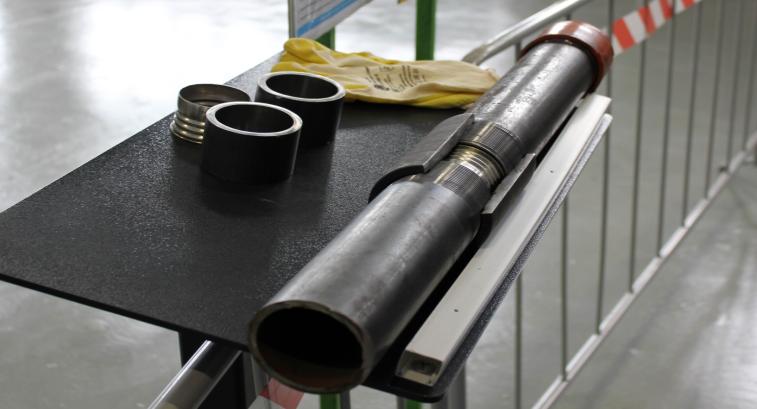 Основные резиденты на объектах II очереди
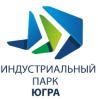 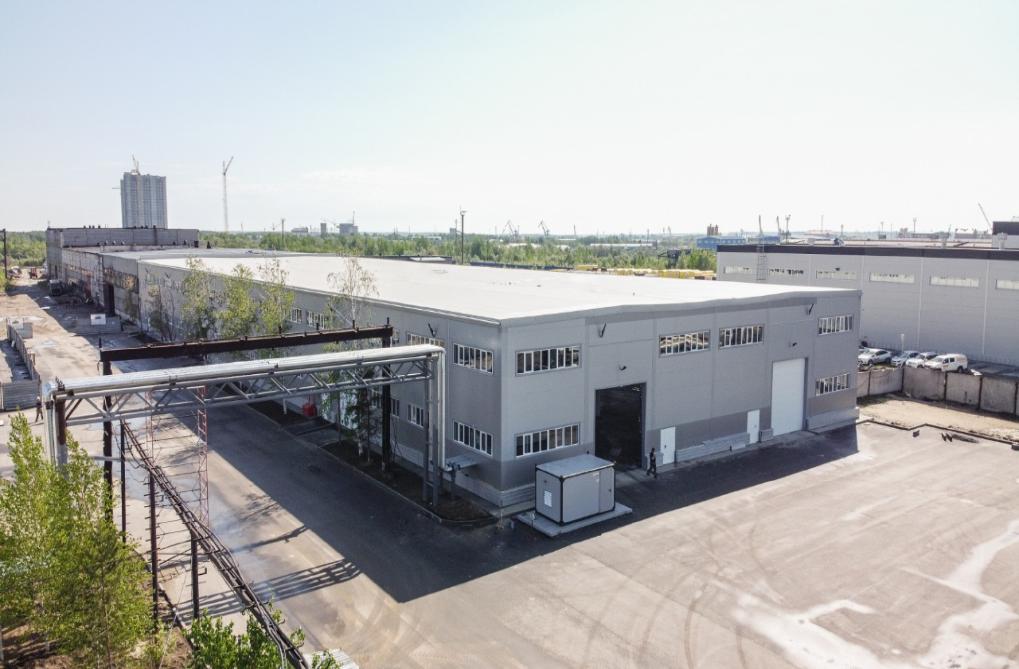 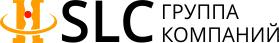 2.                                                            АО «СЛСи-Рус»

Ремонт систем верхнего привода оборудования нефтяных скважин.

Резидент                                              -     с 2021 года
Производство                                    -    с 2022 года
Инвестиции в проект                     -    6,4 млн.руб.  
 Количество рабочих мест            -    2 чел.
Налоговые отчисления                 -    15,8 млн.руб.
Основные резиденты на объектах II очереди
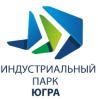 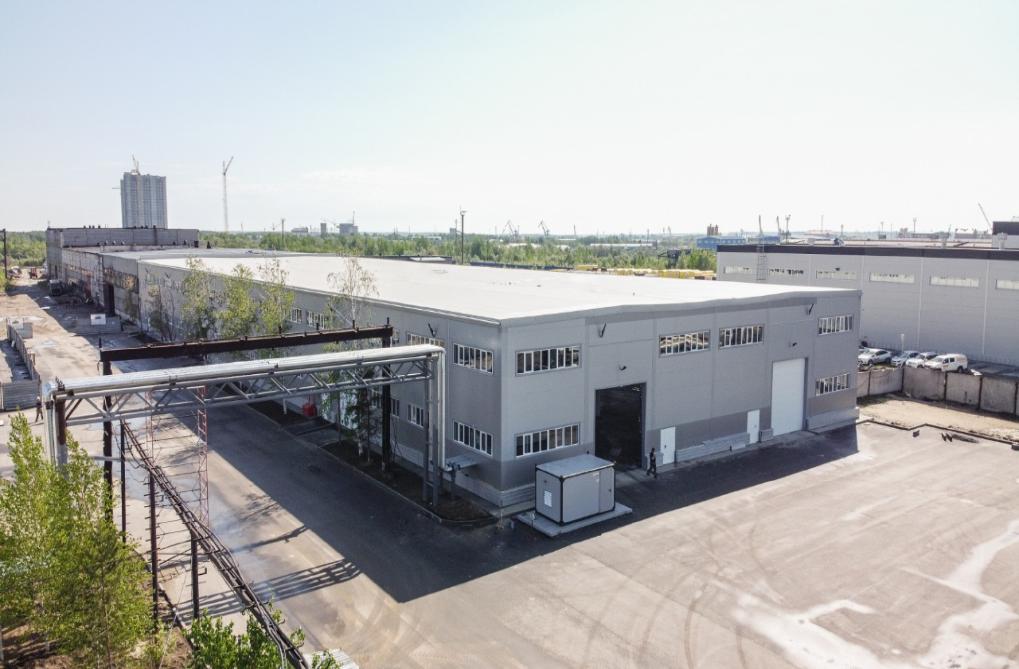 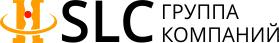 2.                                                            АО «СЛСи-Рус»
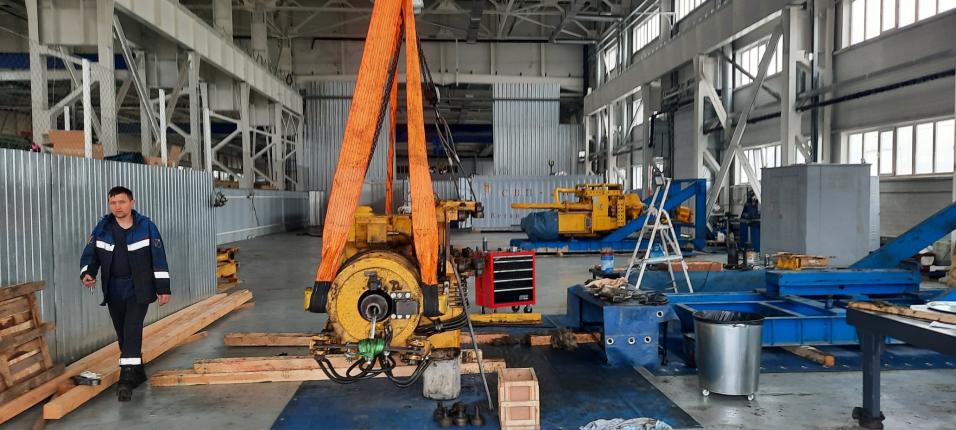 Реализация проекта. III очередь строительства.Производственные здания, склады, административный корпус, КТПН
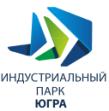 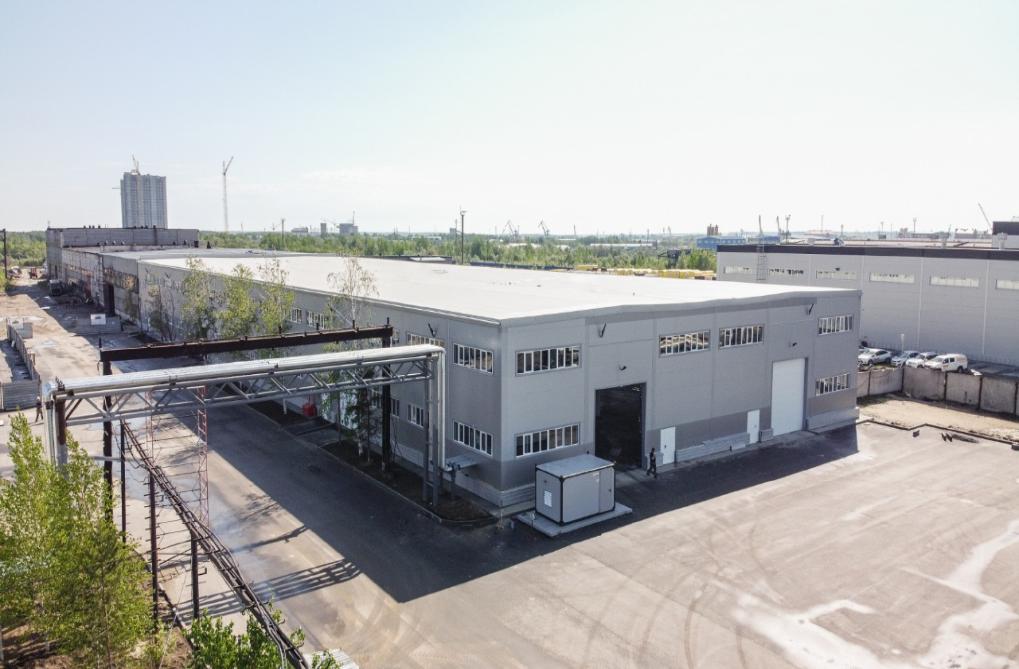 В рамках реализации третьей очереди строительства была построена и в ноябре 2021 года введена в эксплуатацию трансформаторная подстанция мощностью 2,0 МВт
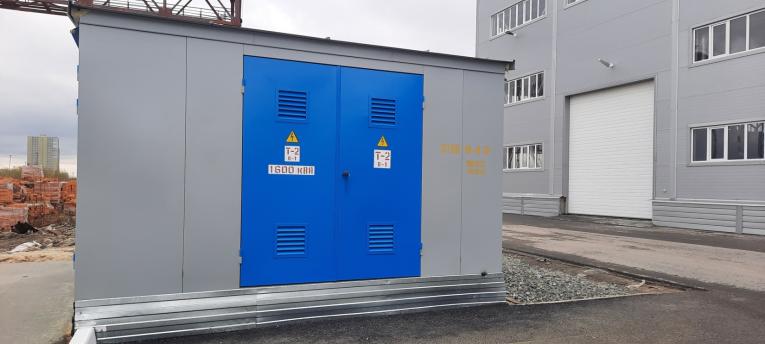 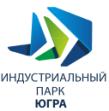 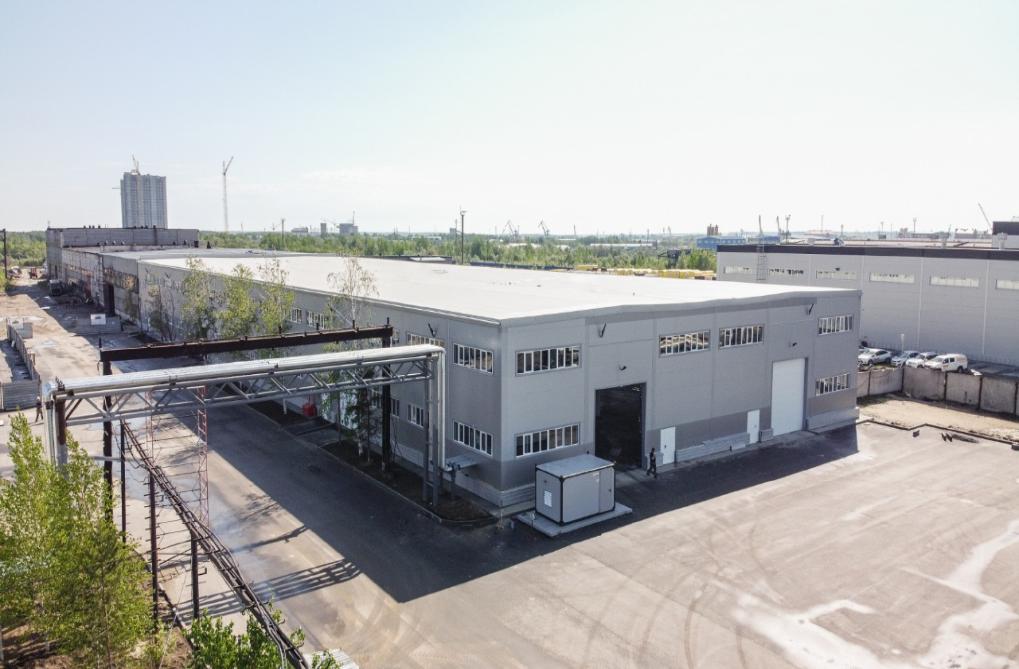 Реализация проекта. III очередь строительства. Производственные здания, склады, административный корпус, КТПН
В рамках реализации третьей очереди, исходя из текущей ситуации и учитывая опыт строительства и эксплуатации объектов первой и второй очереди, планируется строительство производственных и складских объектов  в формате «build-to-suit», особое внимание будет уделено размещению производственников -  субъектов малого и среднего предпринимательства.
Приглашаем резидентов!
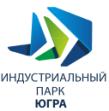 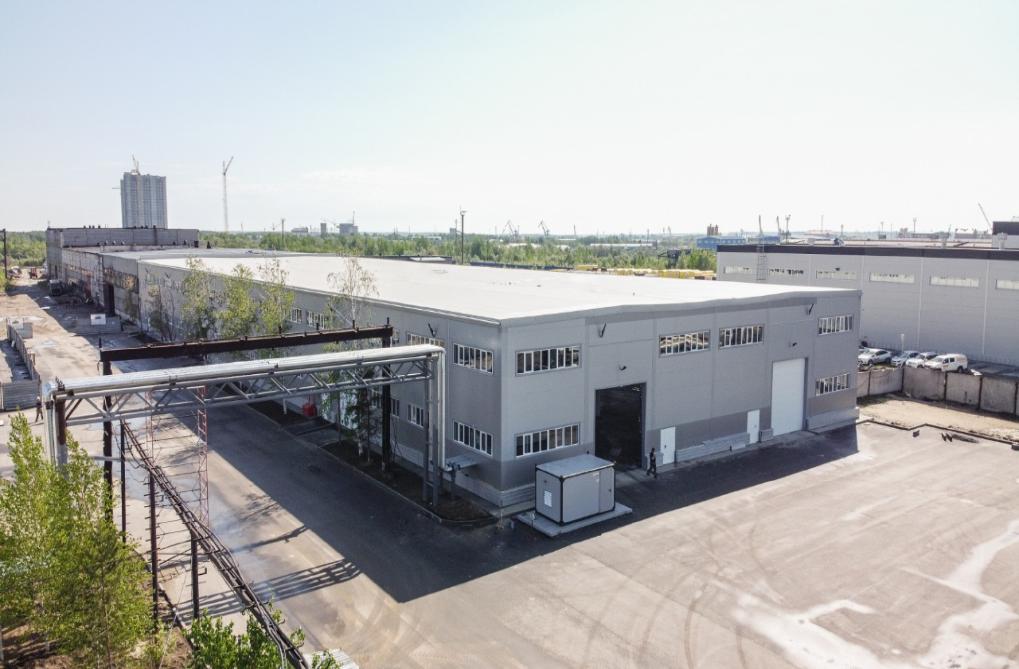 ООО «УК «Индустриальный парк-Югра»
628429, ХМАО-Югра, г.Сургут, ул. Базовая, 34, оф.1
БЛАГОДАРИМ ЗА ВНИМАНИЕ!
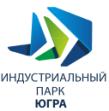 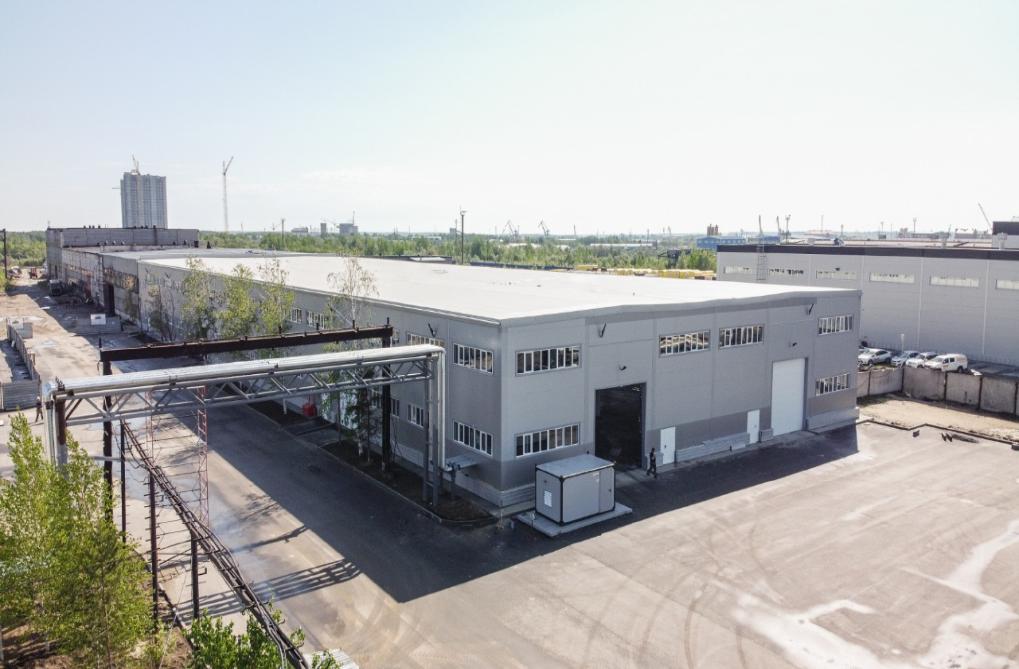 Команда ООО «УК «Индустриальный парк-Югра»